Plant Identification: Sonoran Desert vs Riparian Habitat Richness
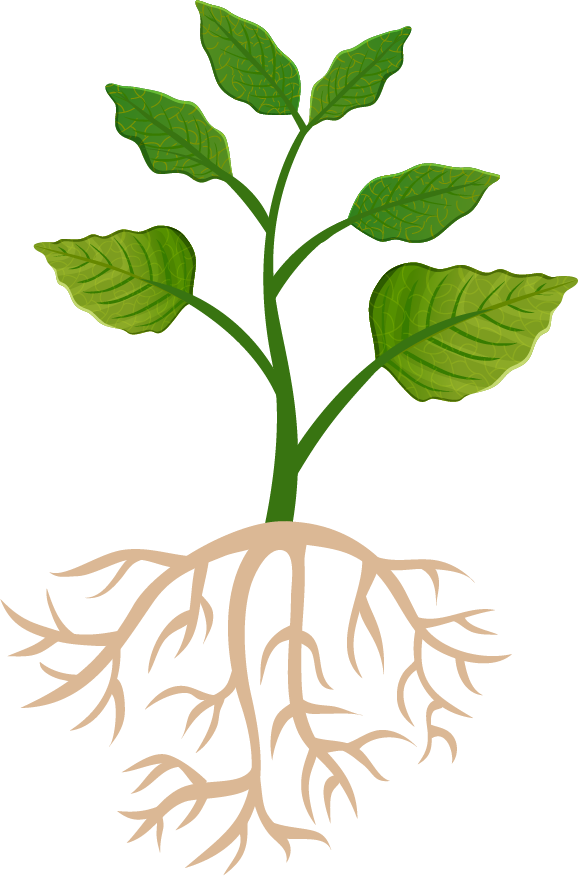 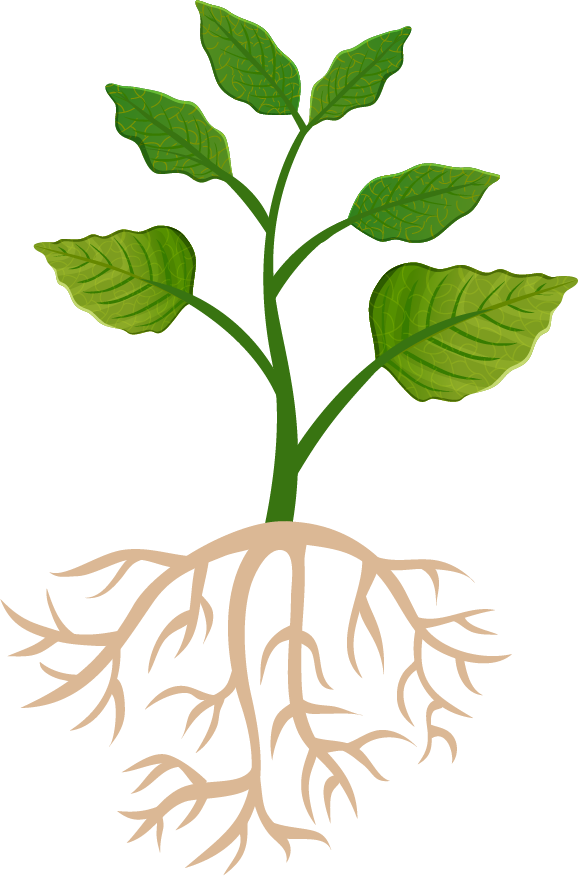 Table of contents
01
05
Native Plants of the Sonoran Desert
Riparian Habitat Data Analysis
02
06
Zoom-In/Zoom-Out Plant Journaling
Conclusion Questions
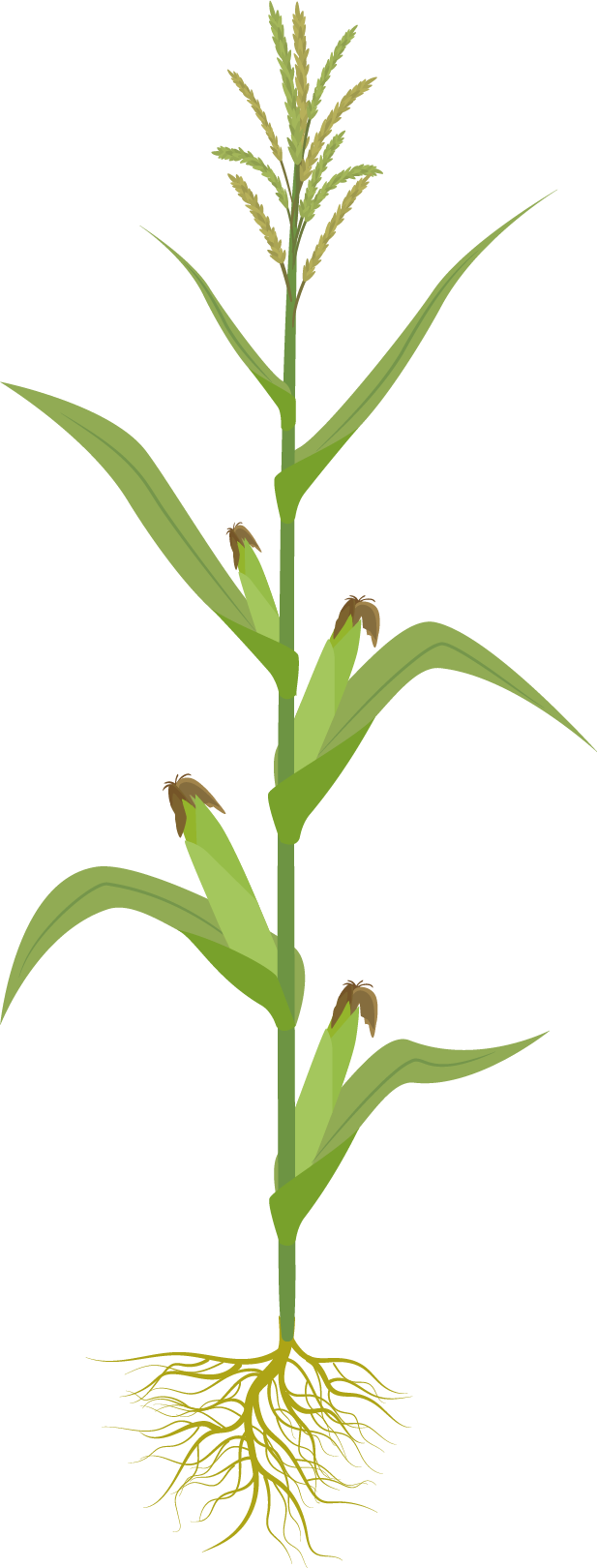 03
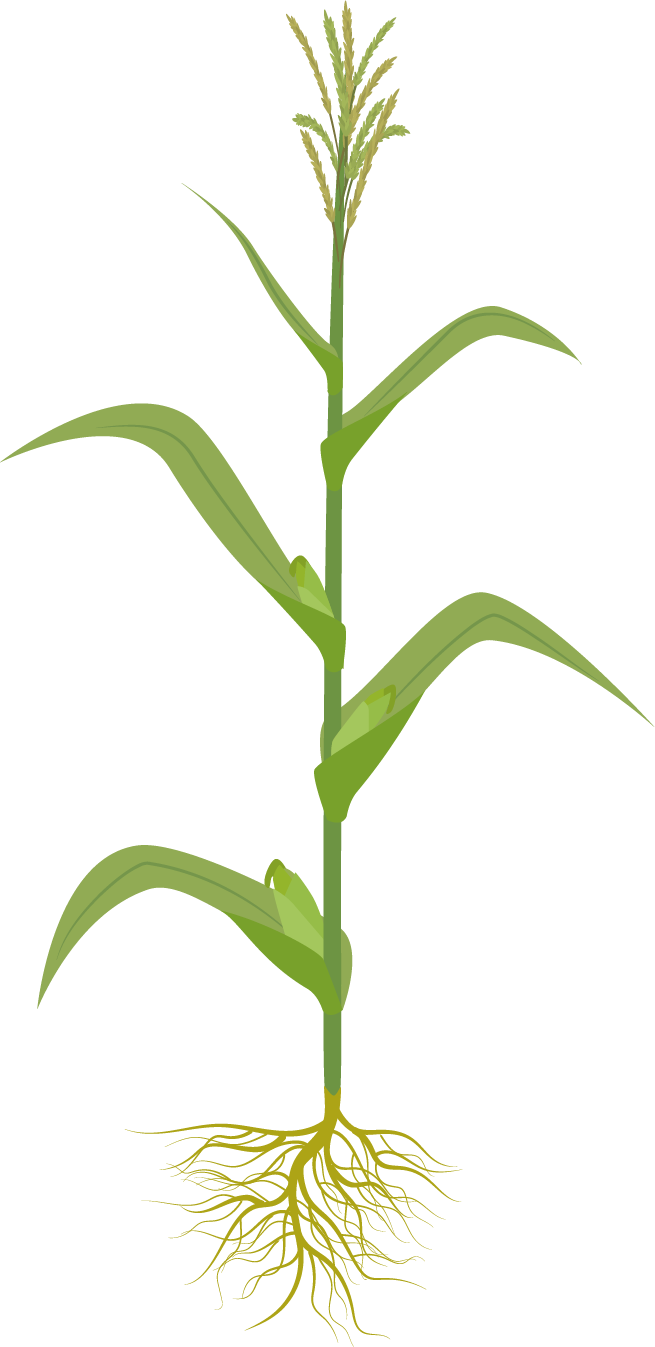 Sonoran Desert Data Collection
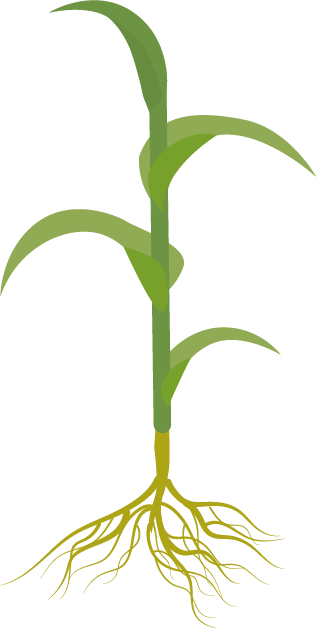 04
Sonoran Desert Data Analysis
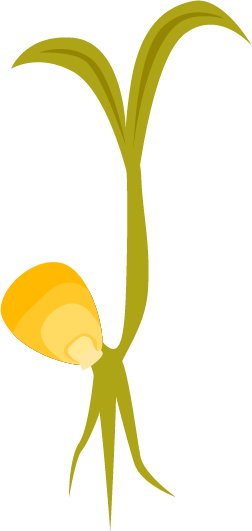 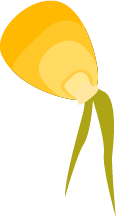 01
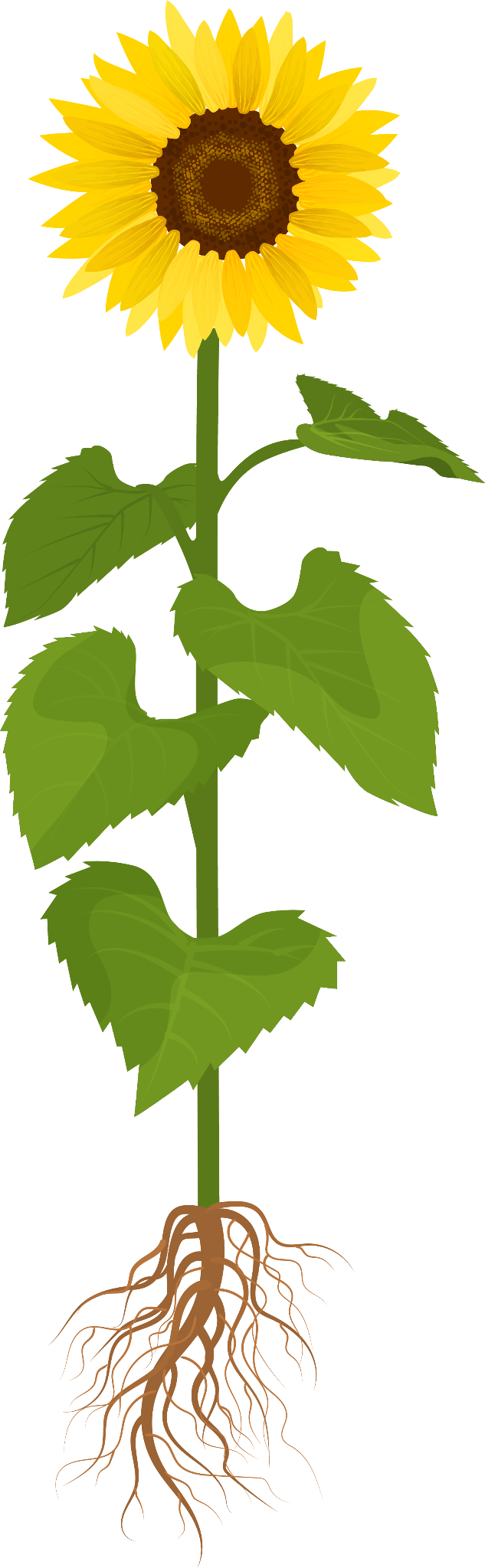 Introduction: Plants of the Sonoran Desert
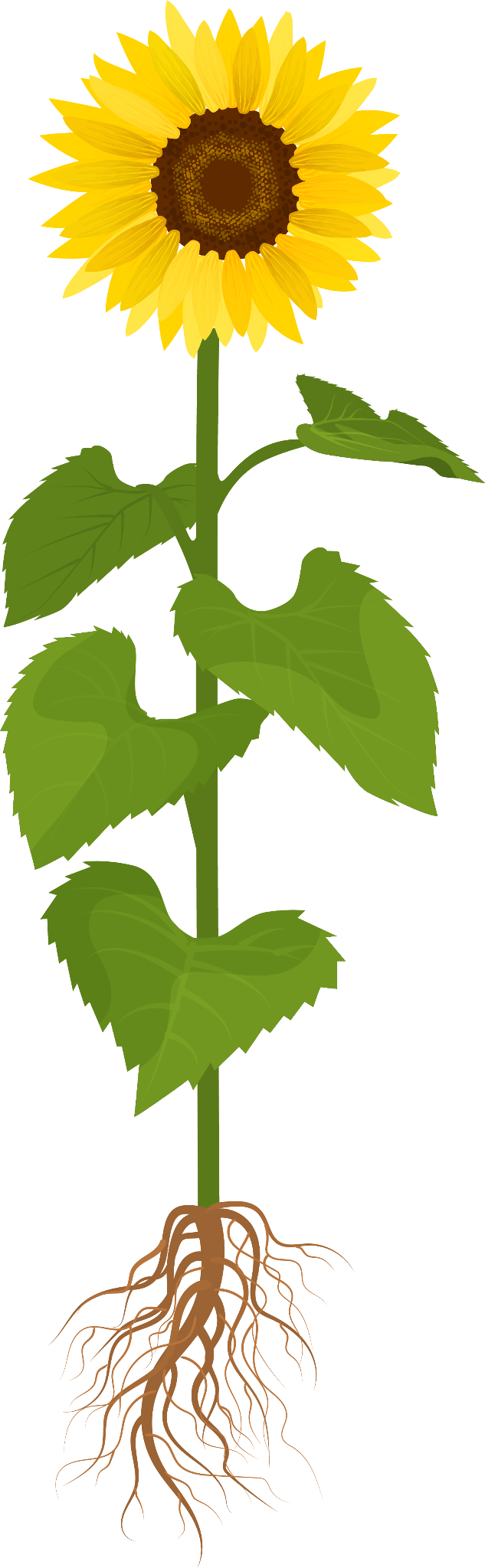 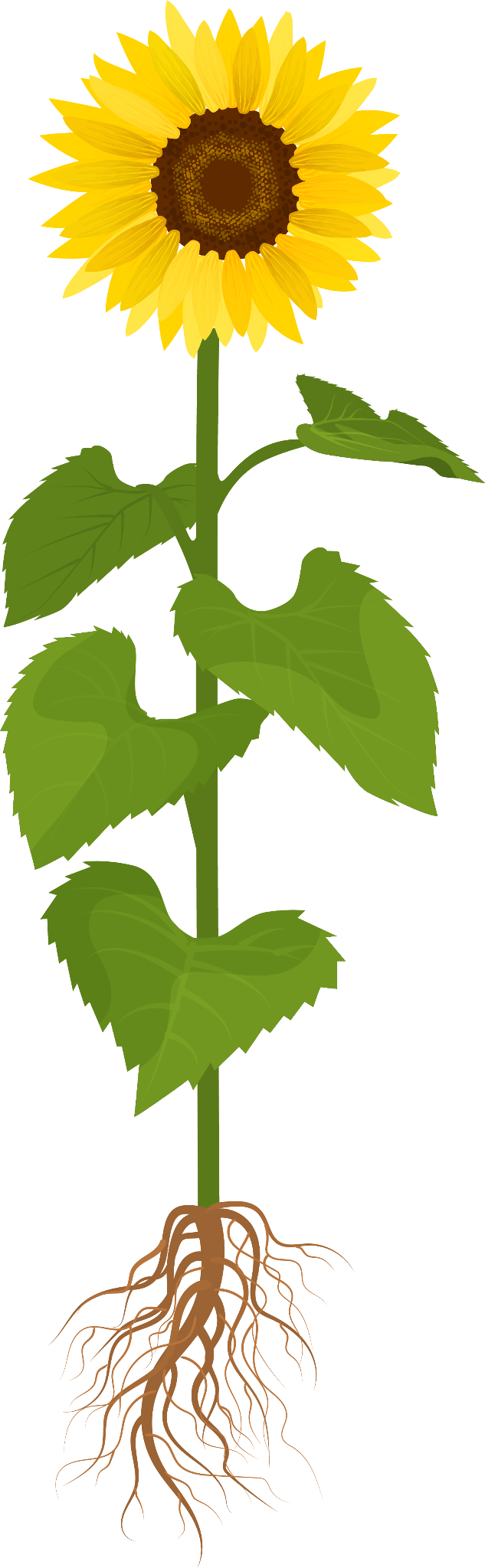 Native Plants of Sonoran Desert
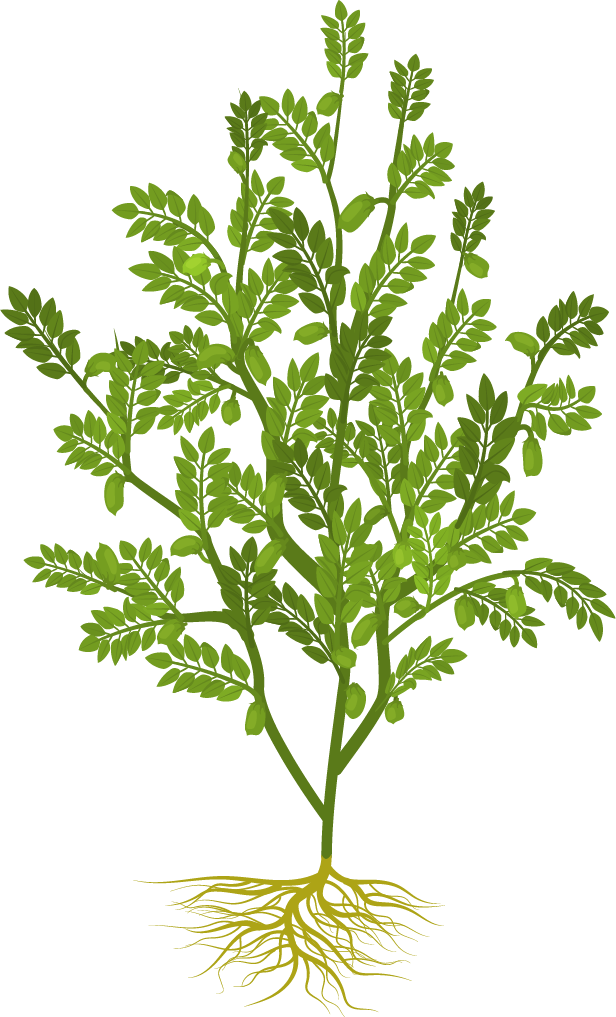 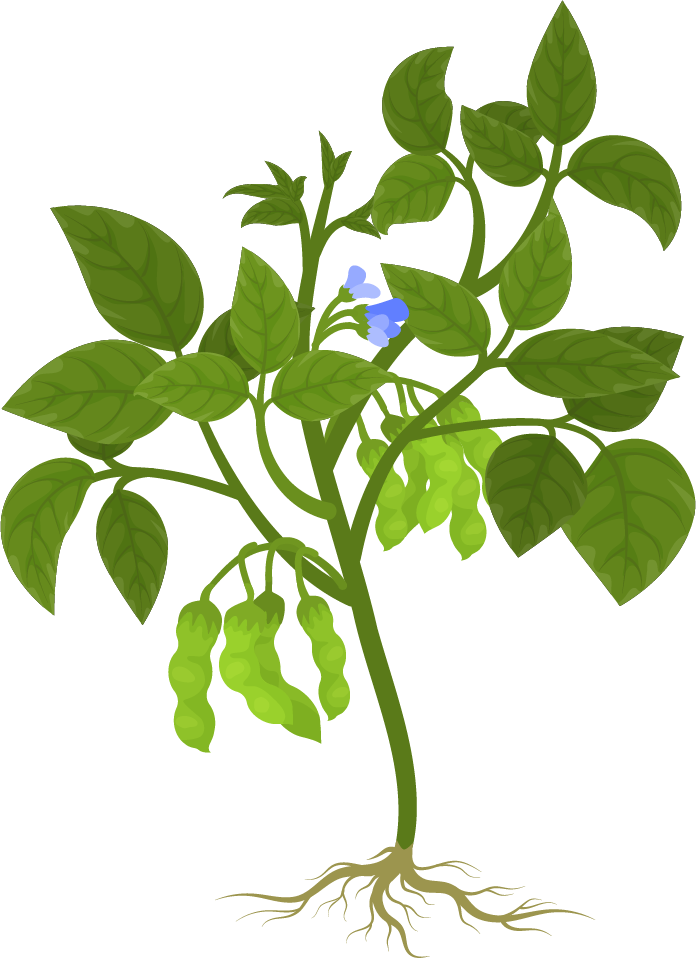 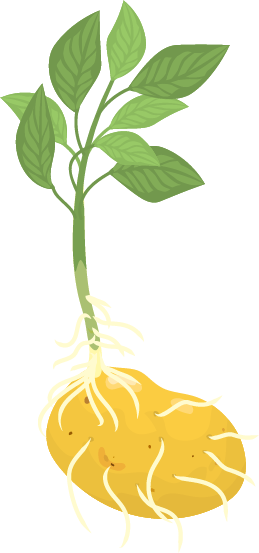 Local School Plant 1
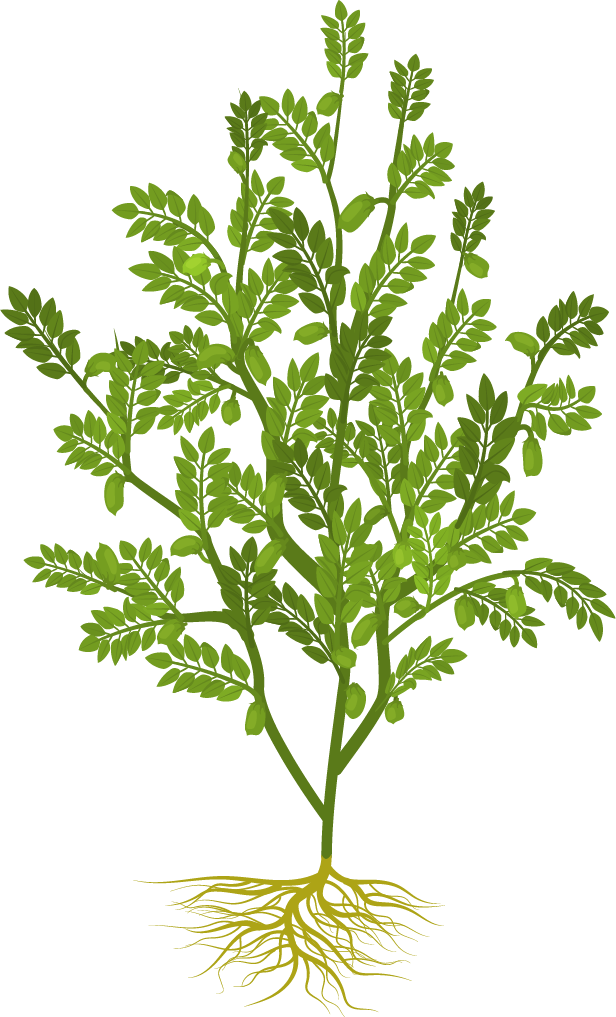 Local School Plant 2
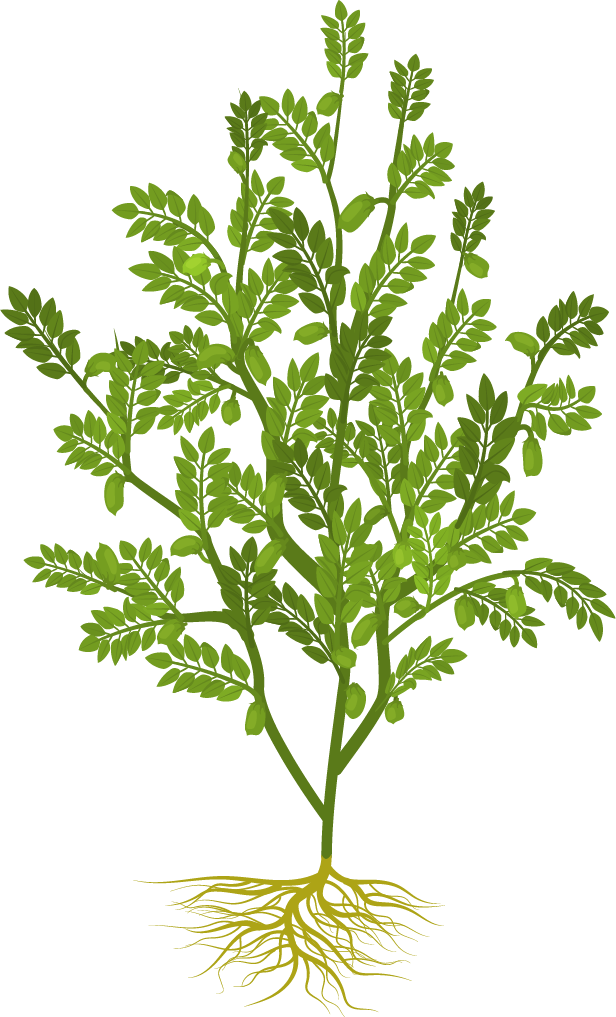 Local School Plant 3
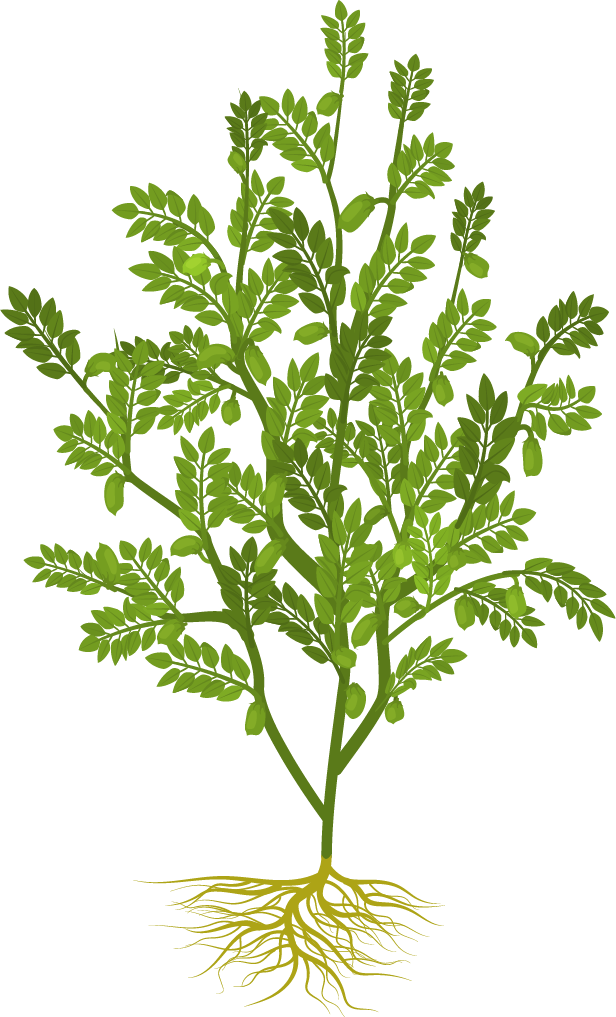 Local School Plant 4
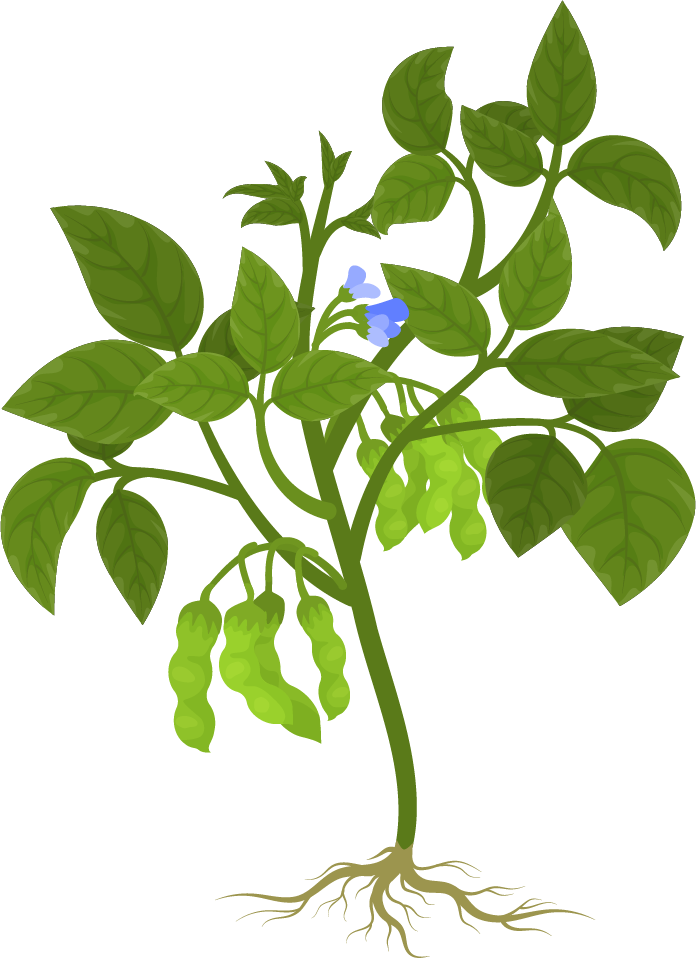 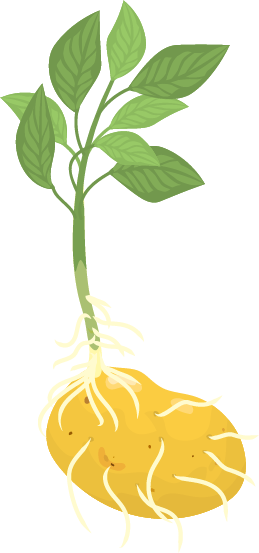 Local School Plant 5
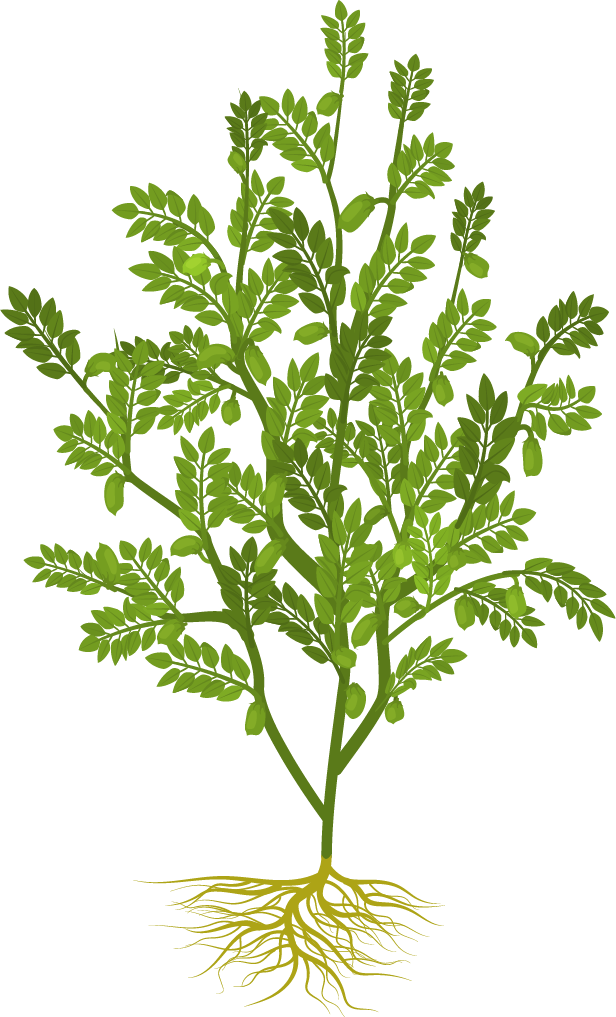 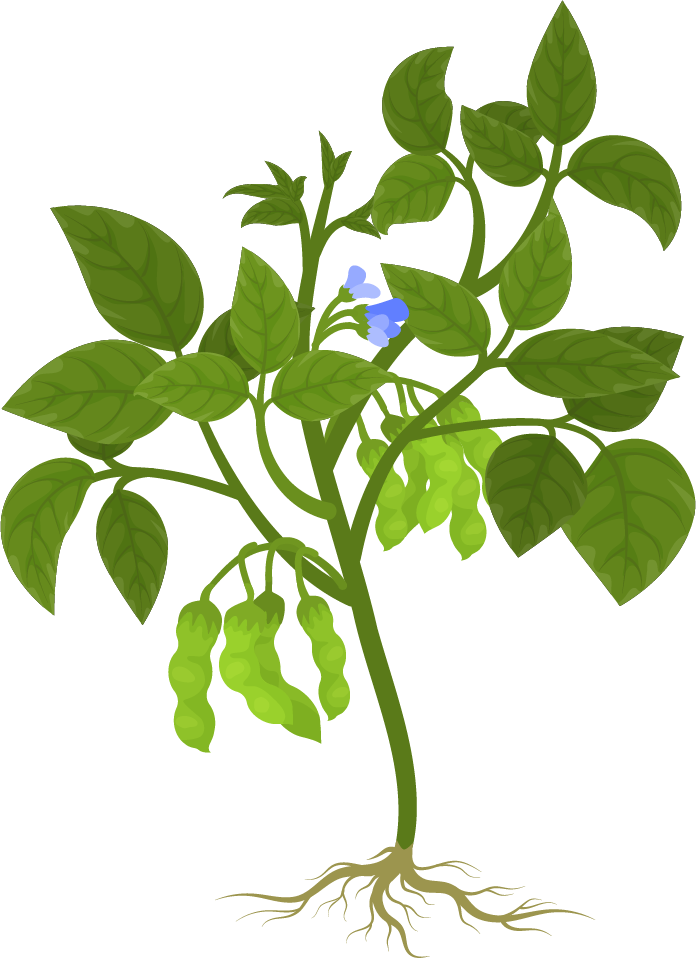 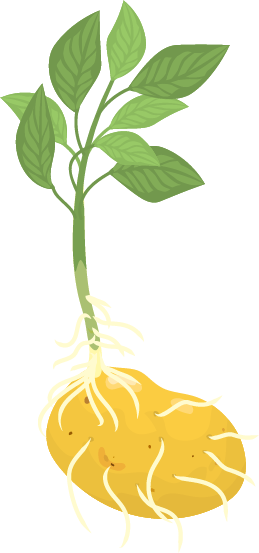 Local School Plant 6
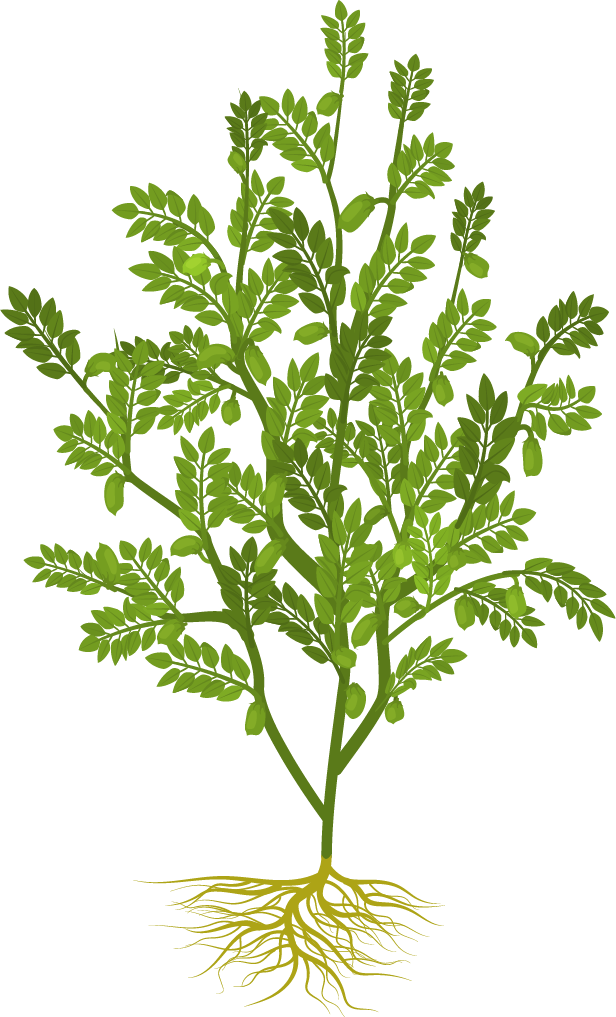 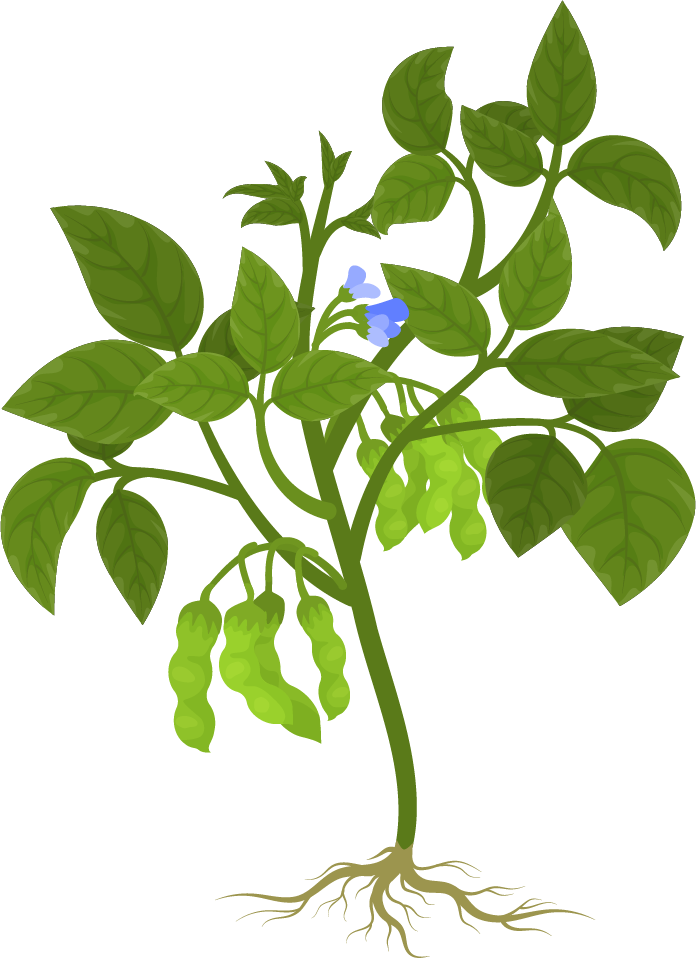 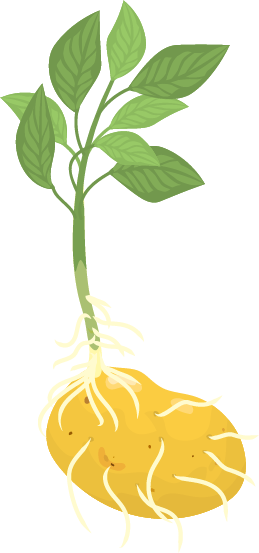 Local School Plant 7
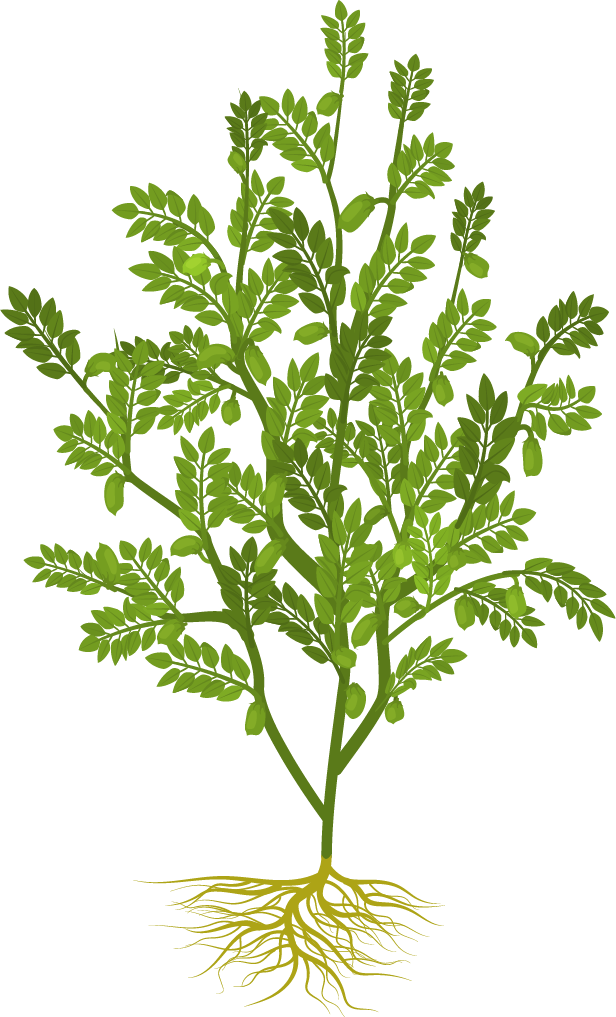 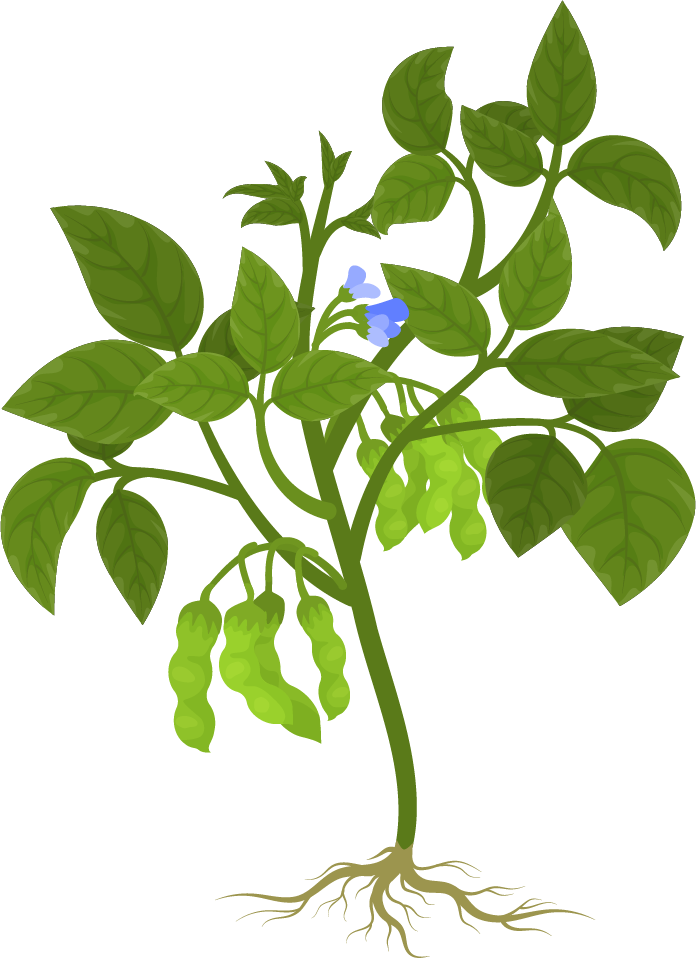 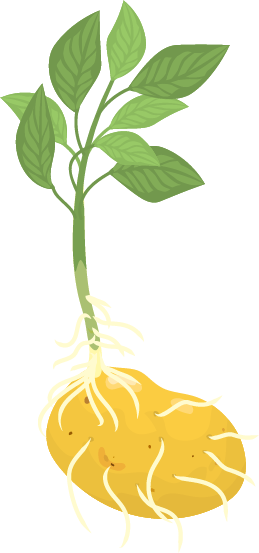 Local School Plant 8
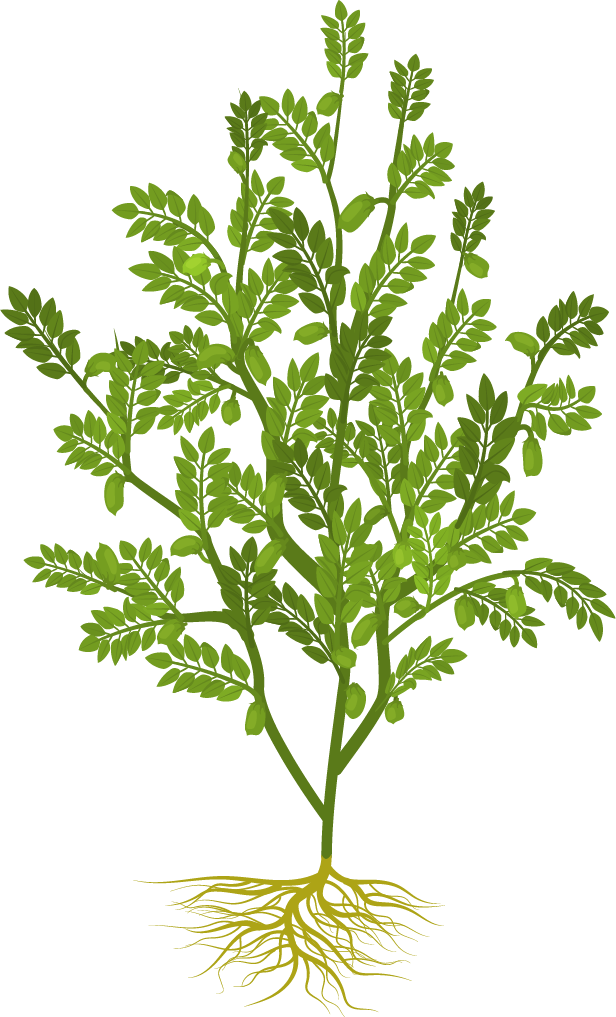 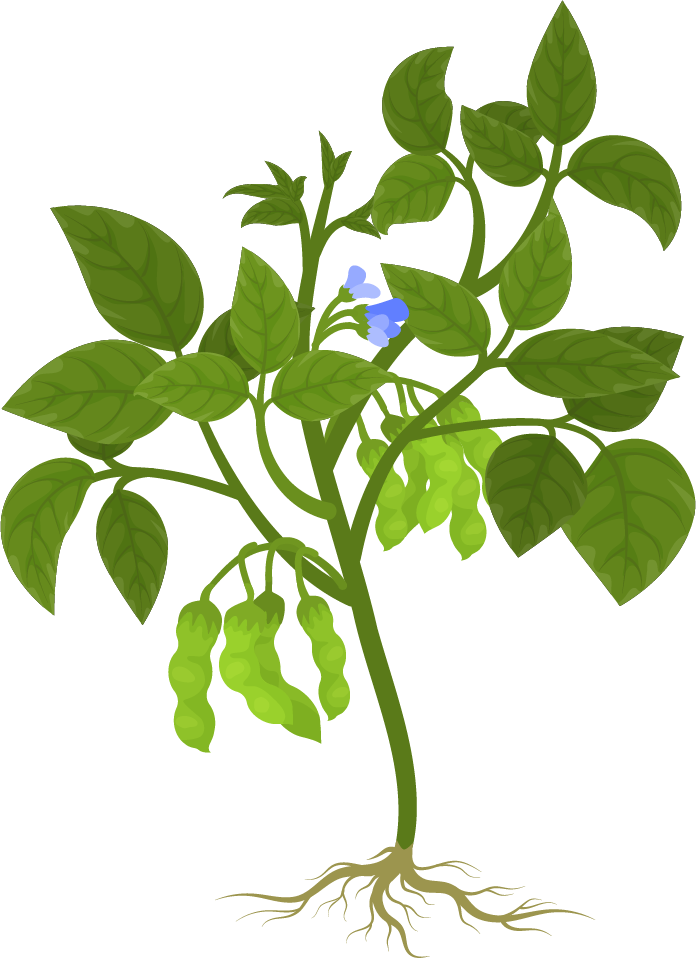 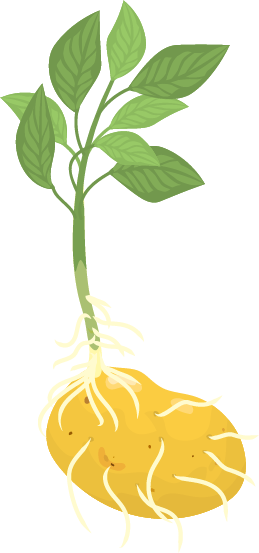 Local School Plant 9
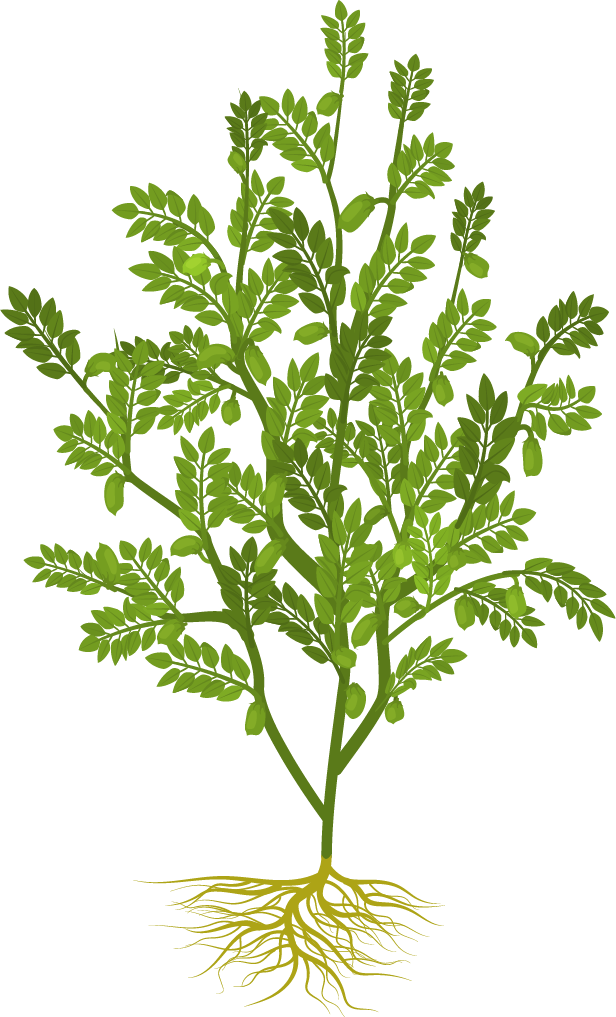 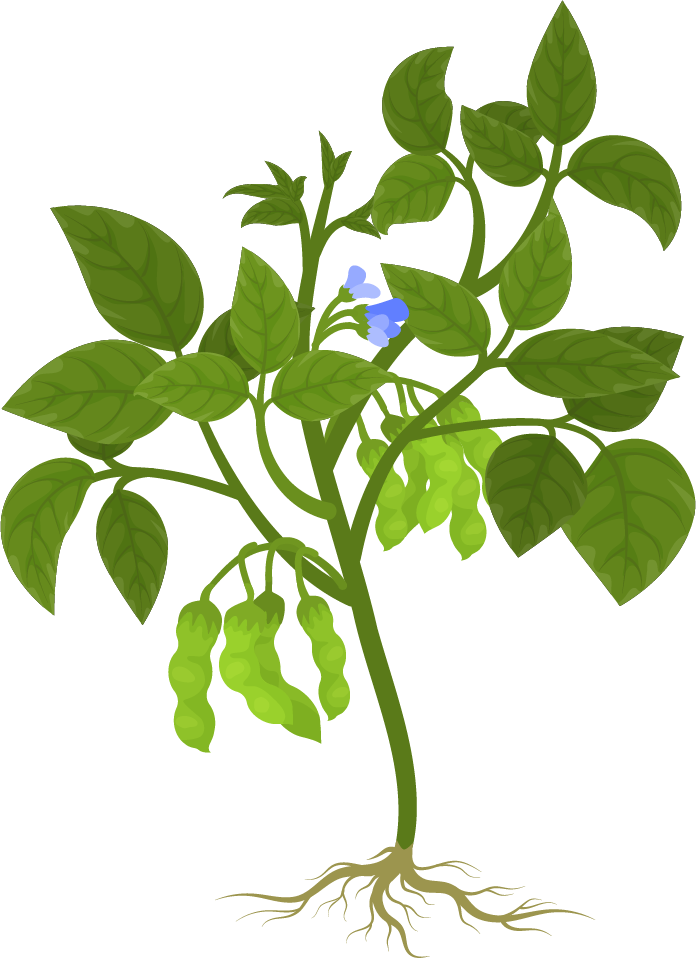 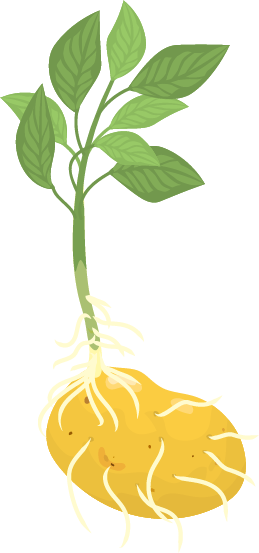 Local School Plant 10
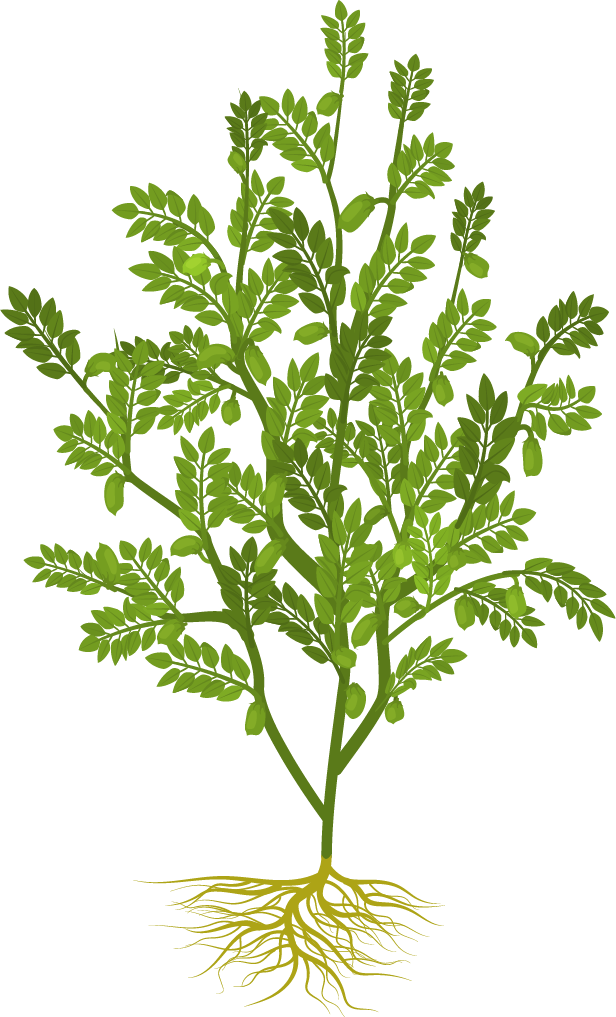 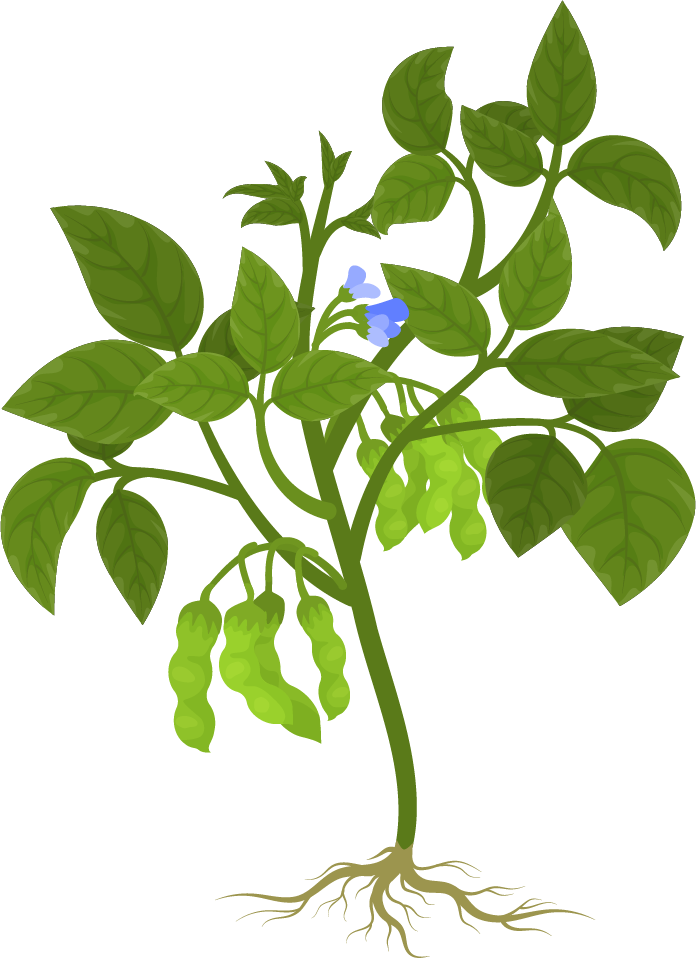 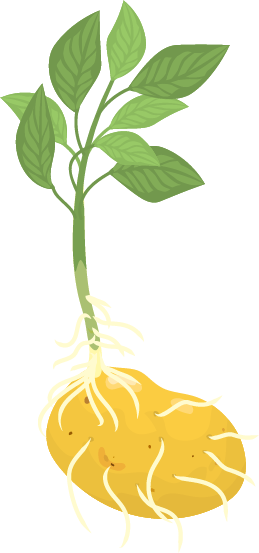 02
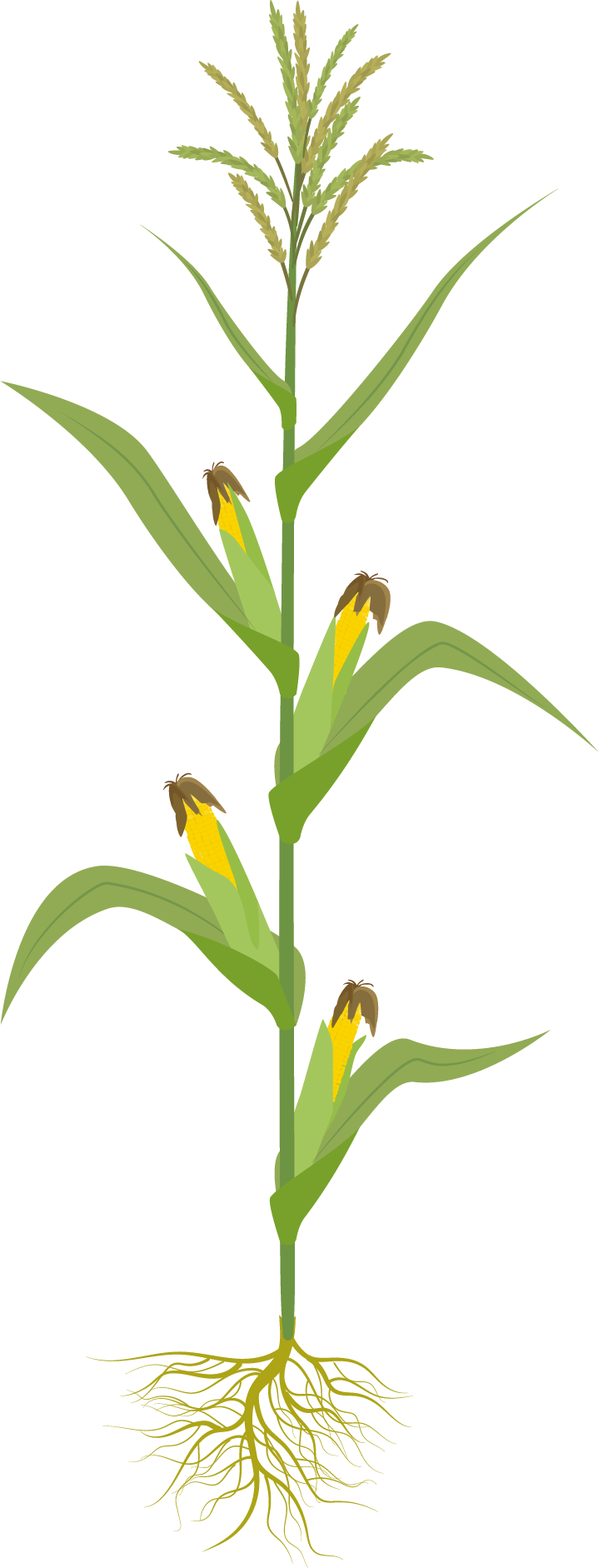 Zoom-In/Zoom-Out Plant Nature Journaling
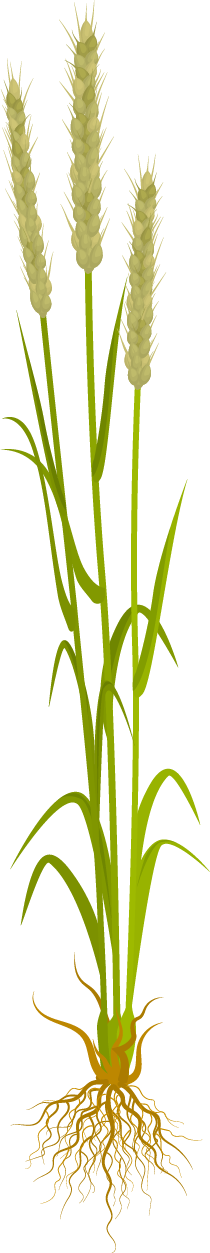 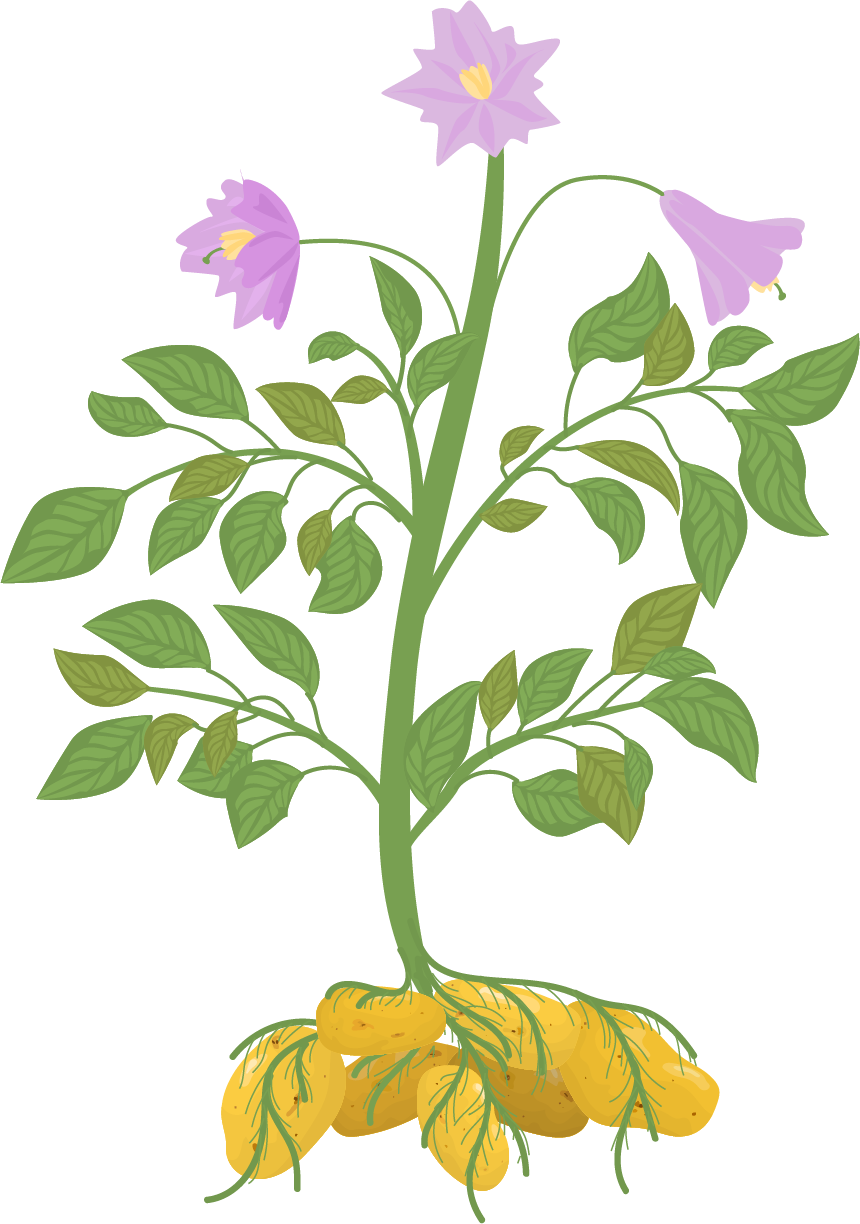 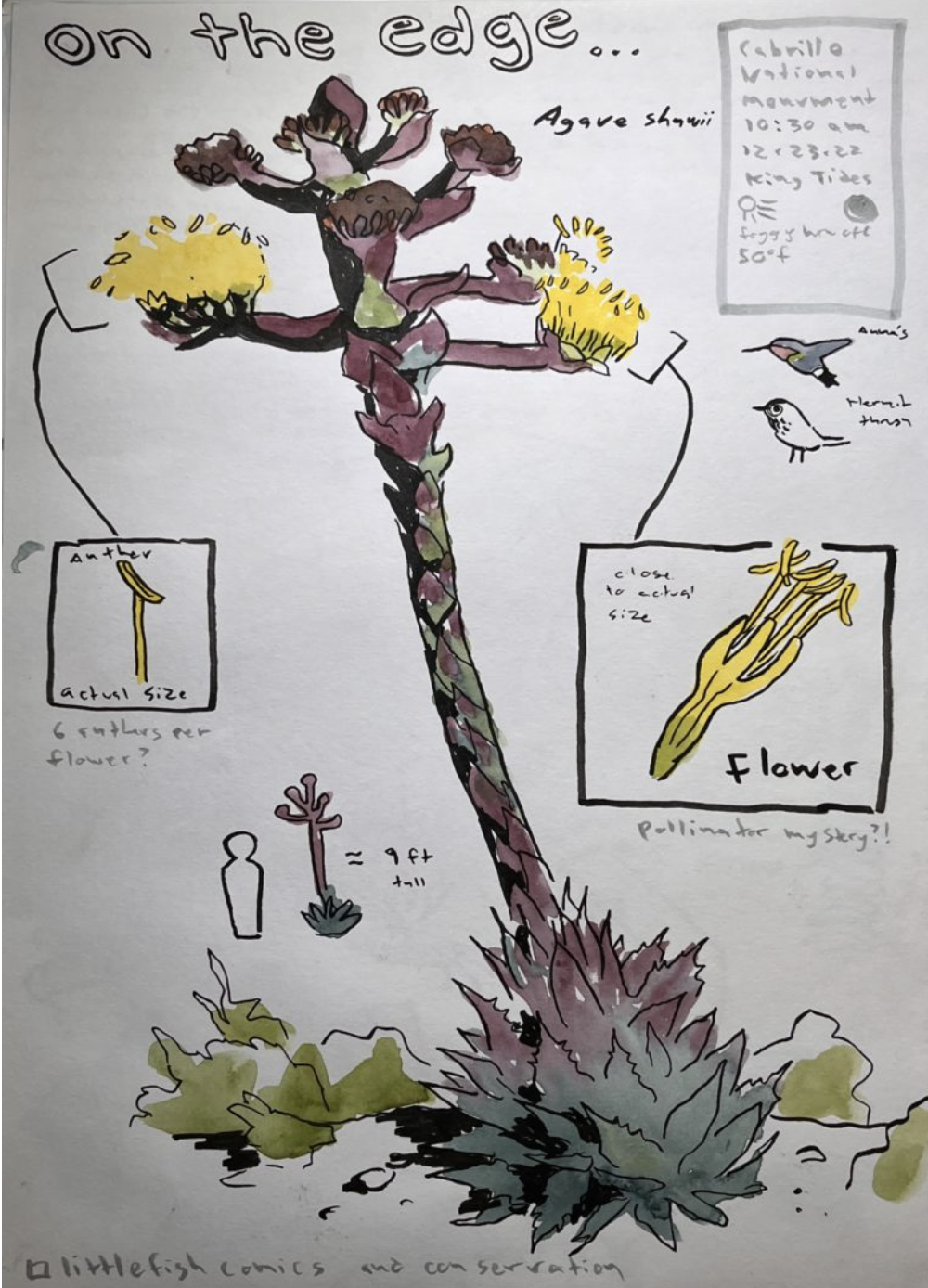 Zoom-in/ Zoom-out Plant Nature Journaling
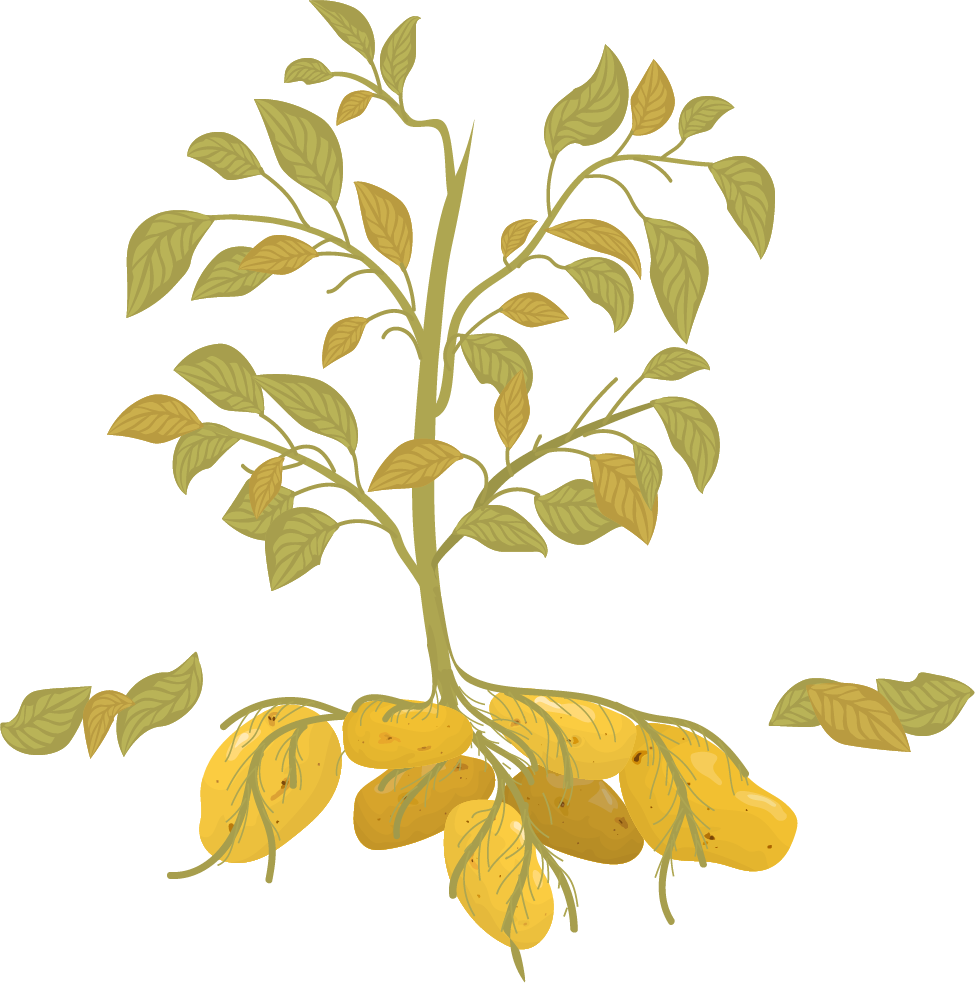 Sample Student Work:
Place sample student work here
Objective:
SWBAT construct a “Zoom-in & Zoom-out” nature drawing of a single plant found on our local school campus
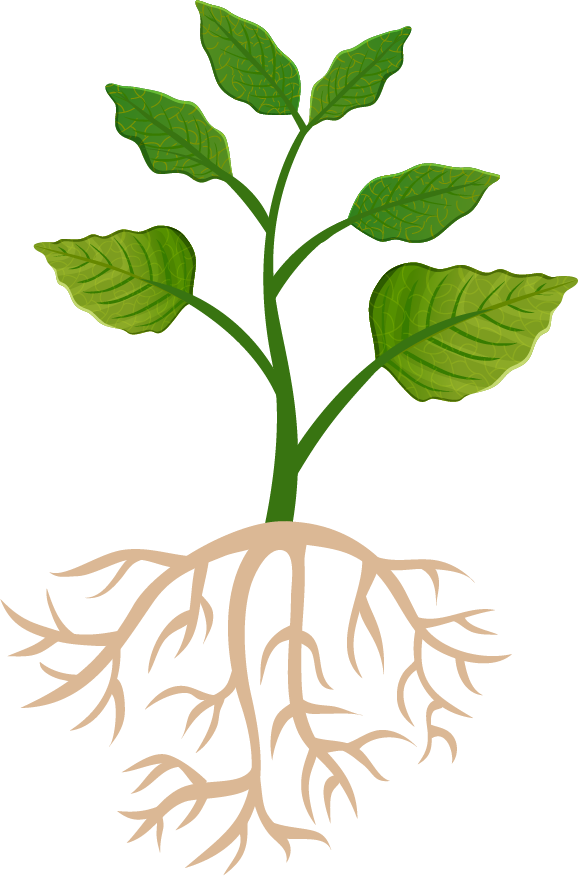 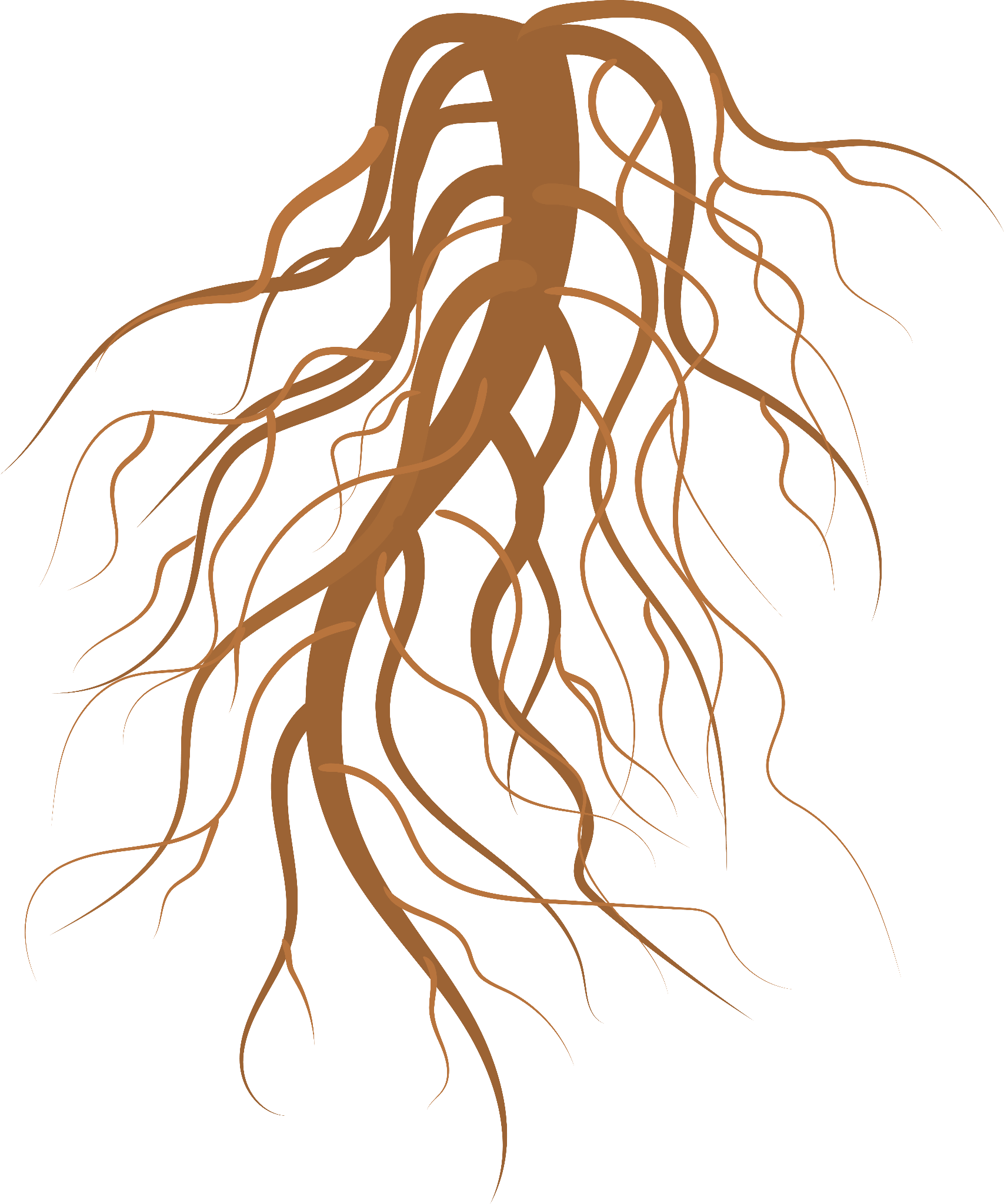 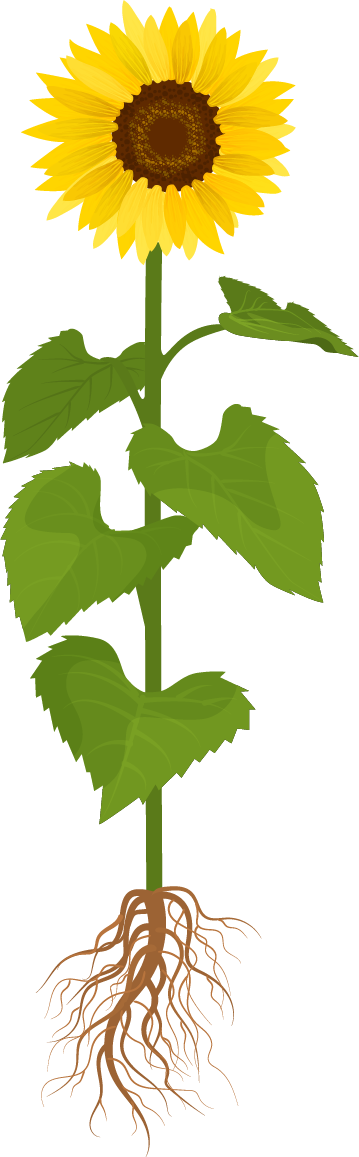 Instructions
You will record observations of a single plant at three different scales: close-up, lifesize, and far away
You should use writing, drawings, and numbers to record their observations
You should use circles to show the magnified view for the “Zoomed-in” portion of this exercise.
You should include details such as growth forms, where the subject is, or a small map for the “Zoomed-out” portion of this exercise.
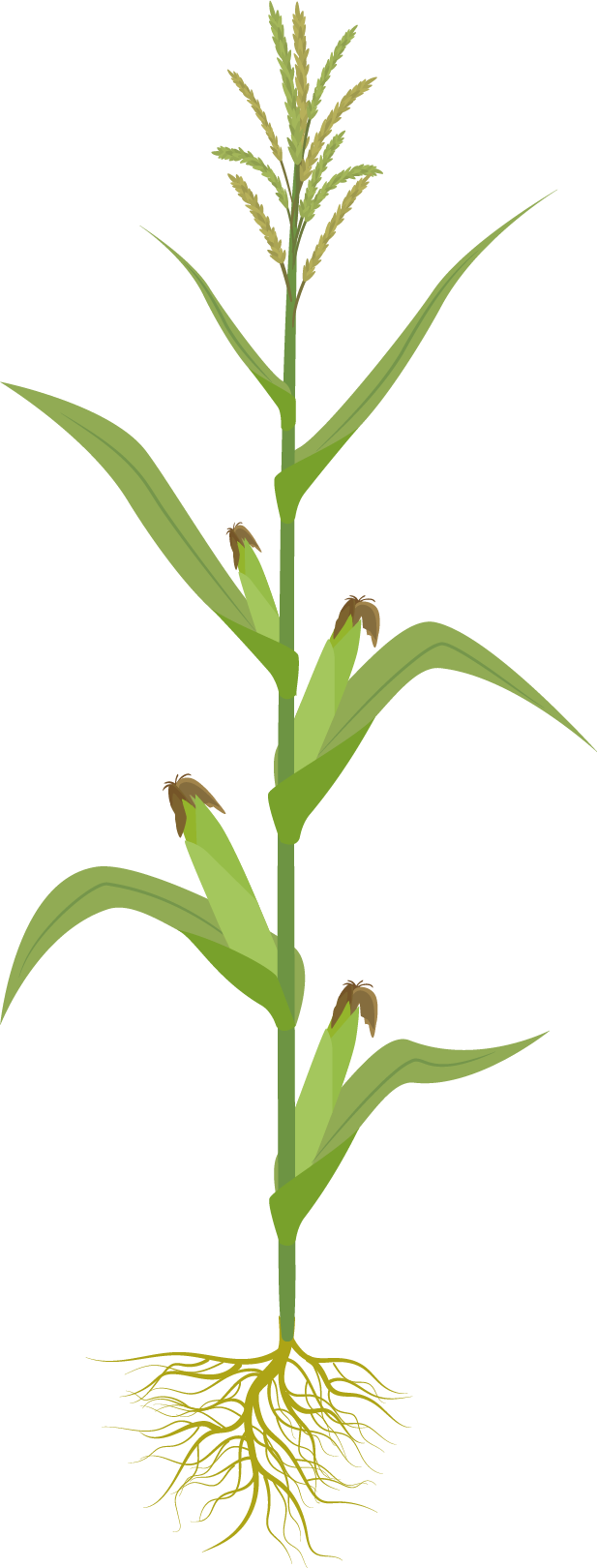 03
Sonoran Desert Plant Transect Data Collection
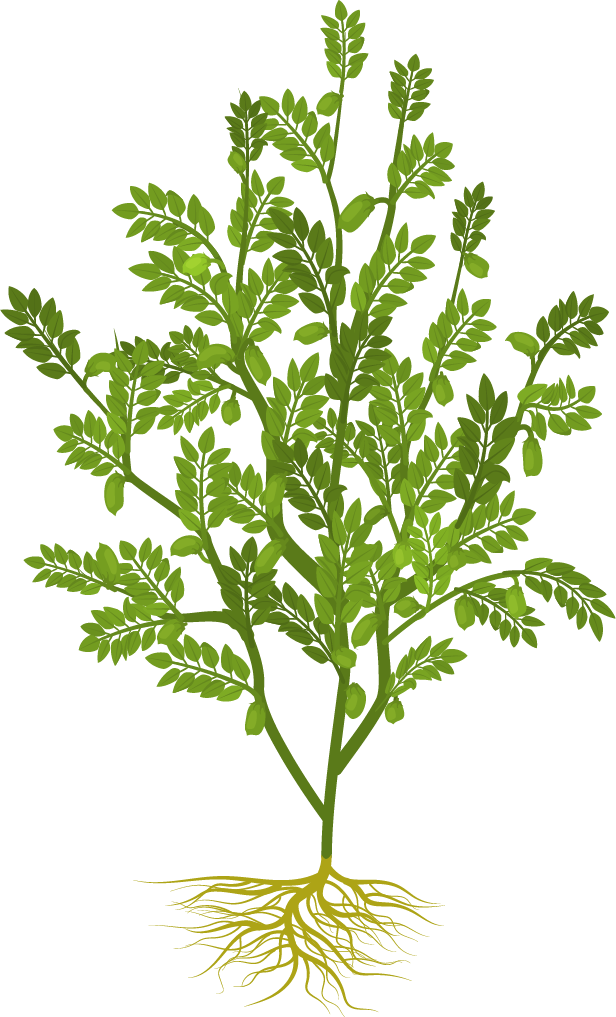 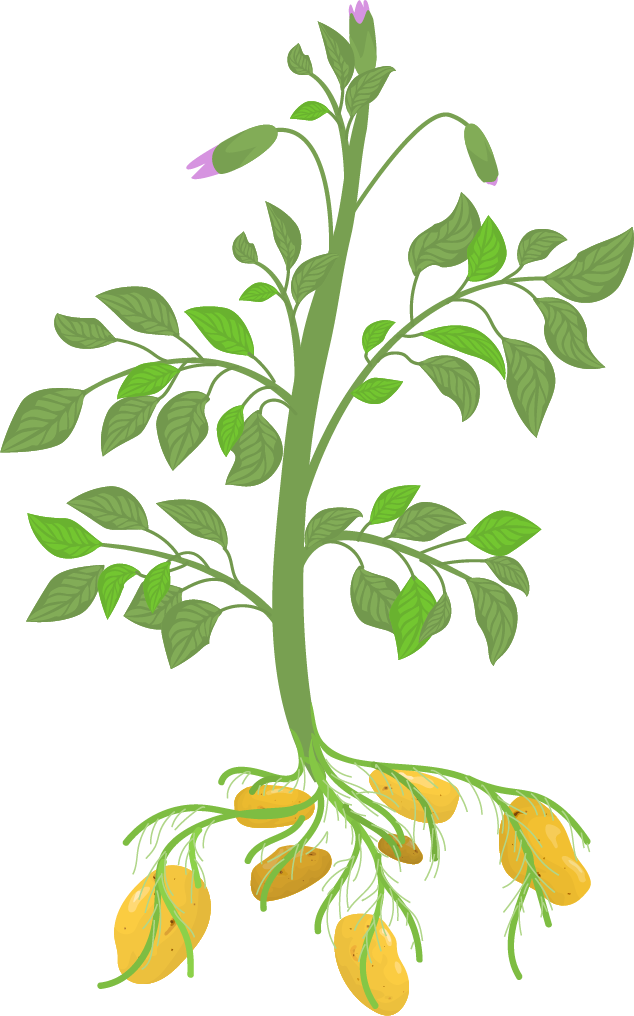 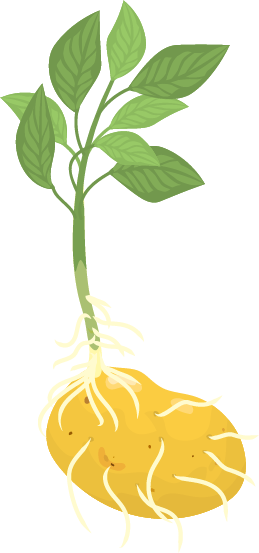 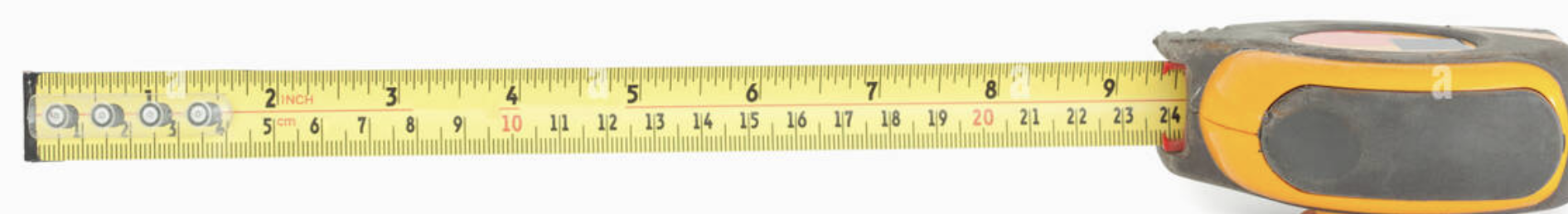 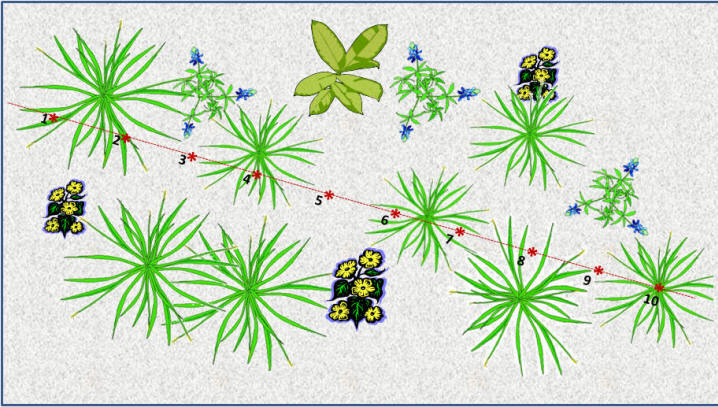 Sample Student Work:
Place sample student work here
Objective:
SWBAT collect data on plant biodiversity/plant richness data by identifying/recording the different types of plants in each quadrant  along a transect in a Sonoran Desert Habitat.
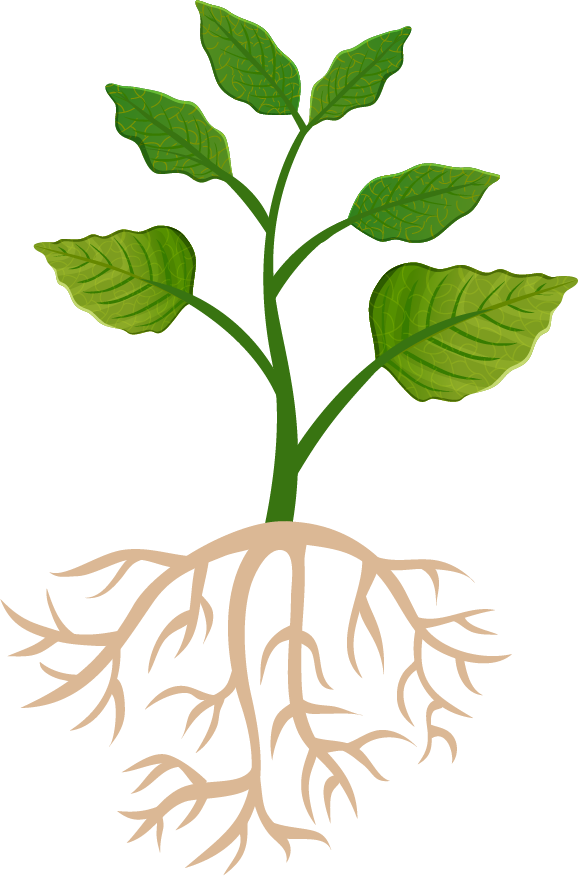 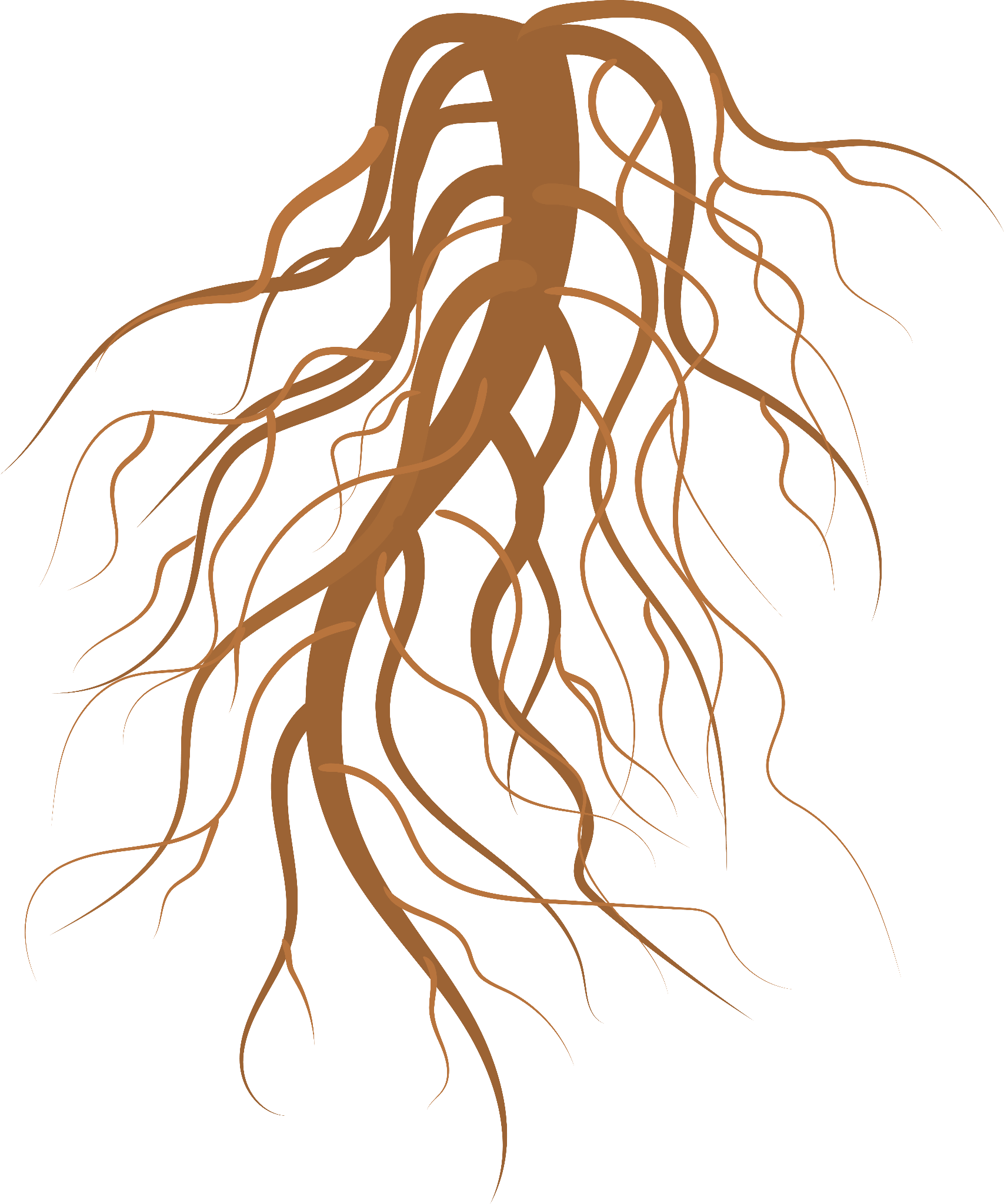 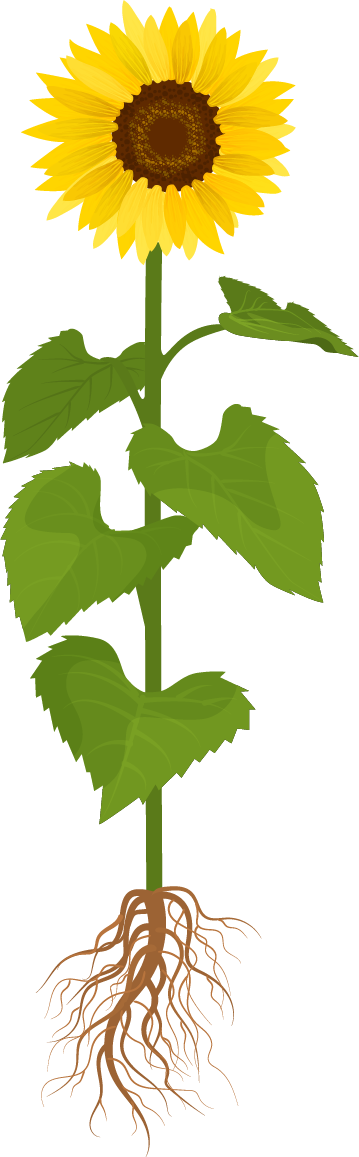 Instructions
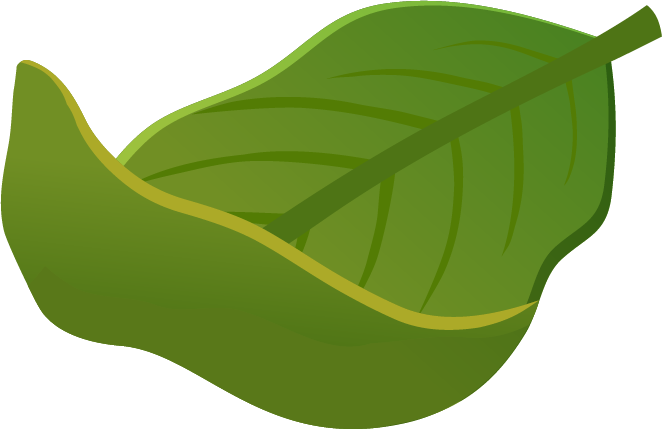 You will collect data, in a group, along a 50 meter transect line of your choosing. 
Each group will record the name of each species of plant located within their quadrants (dimensions of quadrant: 1 meter square). 
Quadrants will be located every 5 meters along the transect line, for a total of 10 quadrants (starting at 2.5 meters) along each transect line; transect line = 50 meters total.
Each group will end up with a different transect line and a different set of data points depending on where they placed their transect line.
You should notate on their graphic organizer every species of plant, tree, or shrub they find, in each quadrant, along the transect line!
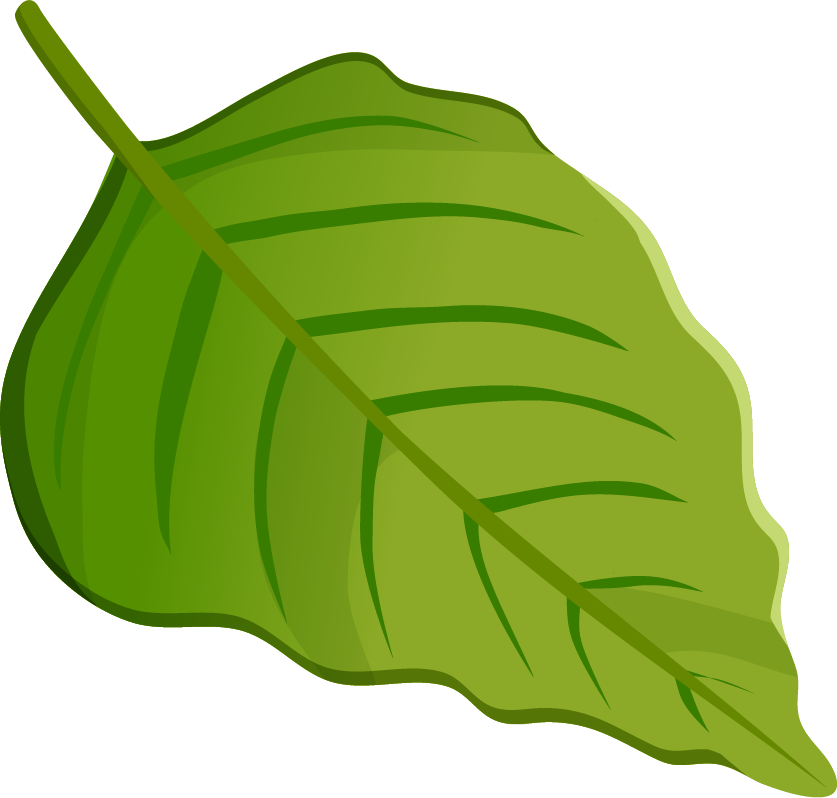 04
Sonoran Desert Habitat Data Analysis
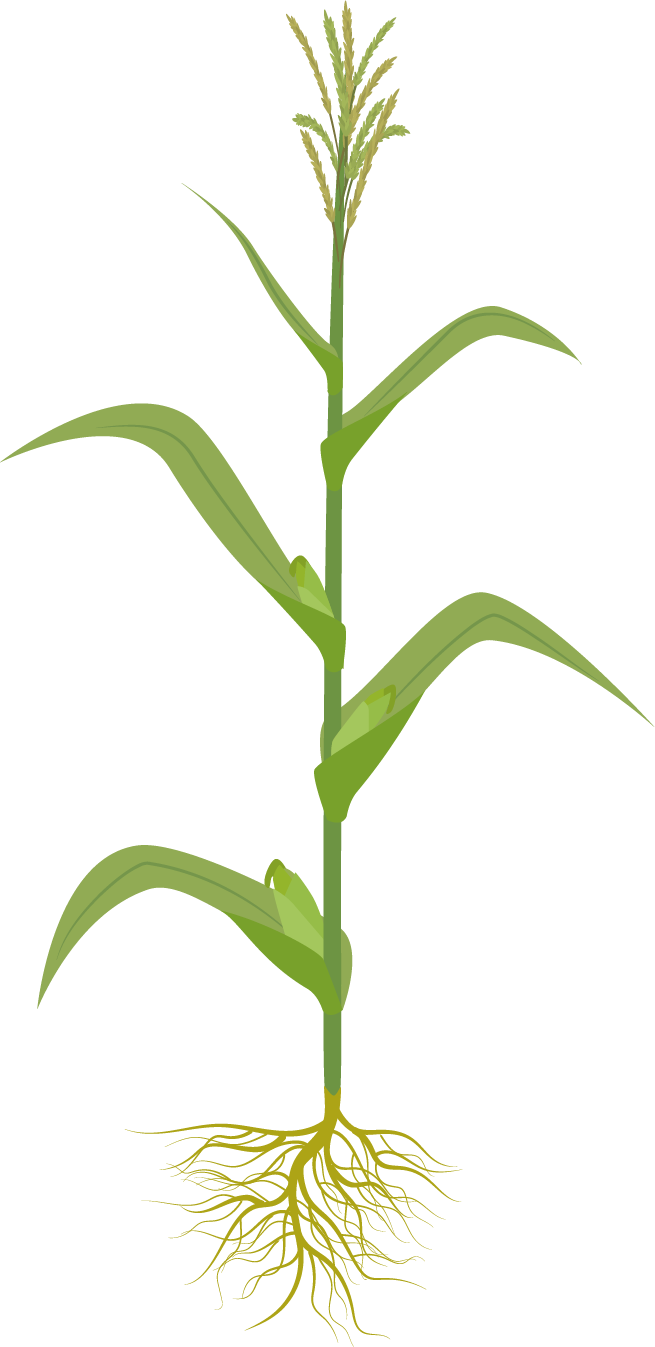 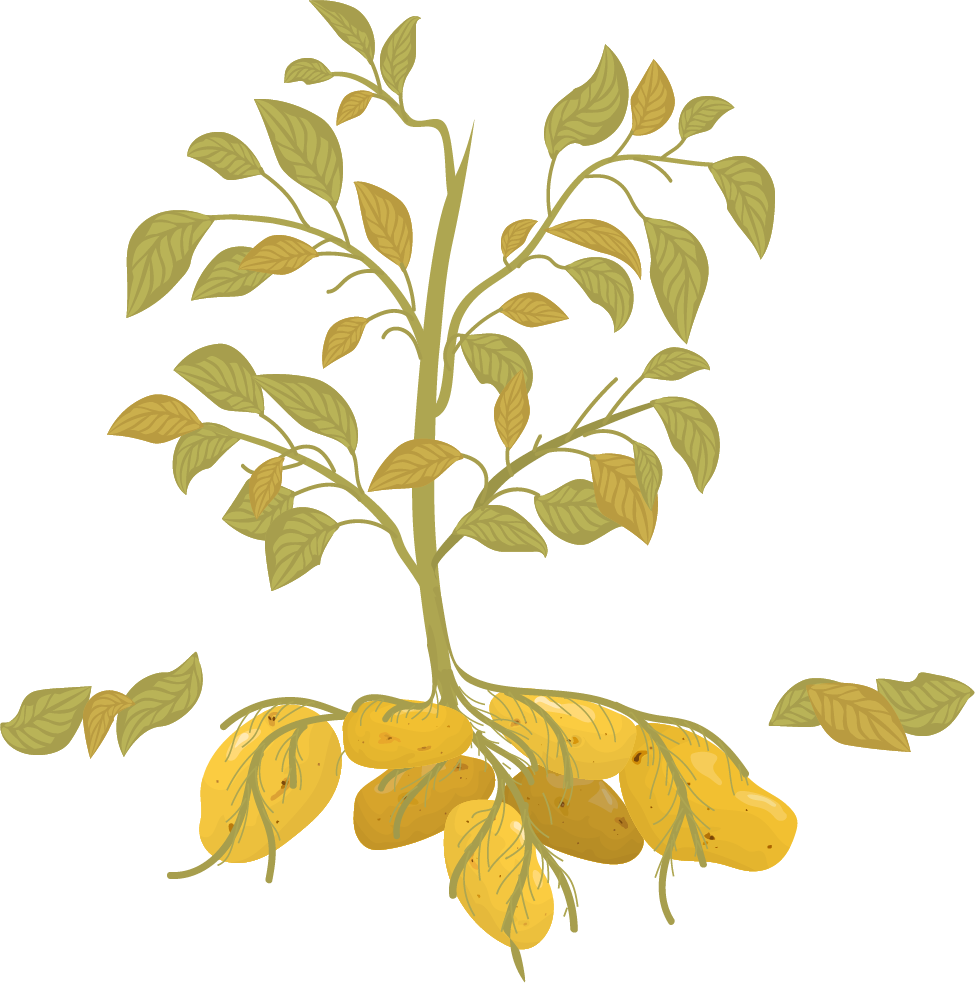 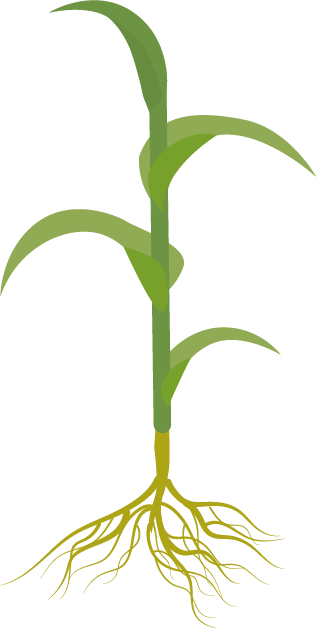 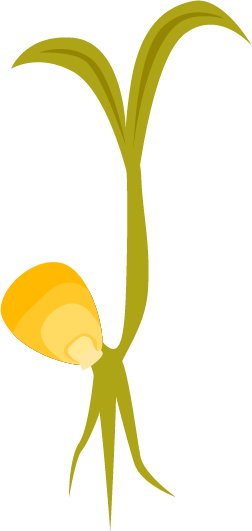 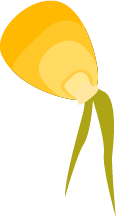 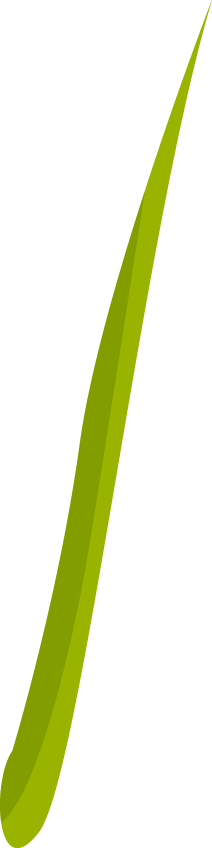 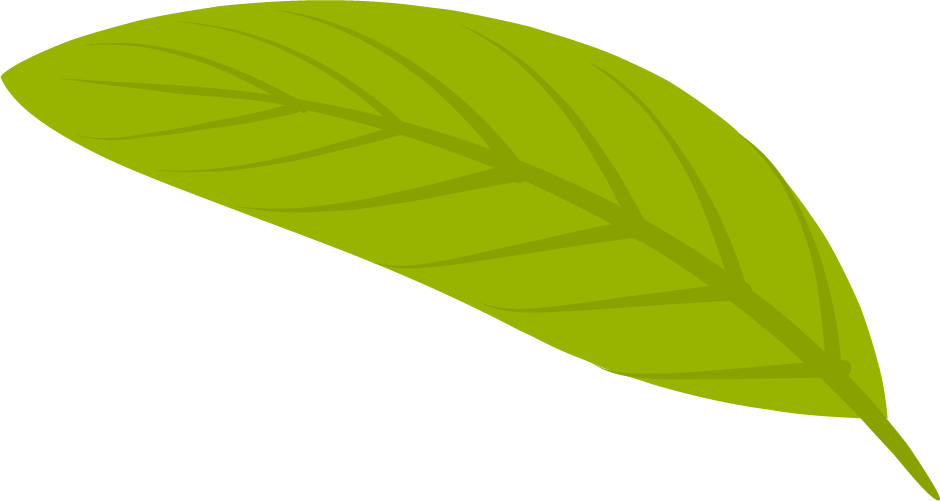 Objectives: 
SWBAT construct & analyze data on plant biodiversity/plant richness data per transect (Sonoran Desert) by making a histogram of species richness for each individual transect.
SWBAT analyze data on plant biodiversity/plant richness by making a graph on total species richness/transect for the entire Sonoran Habitat.
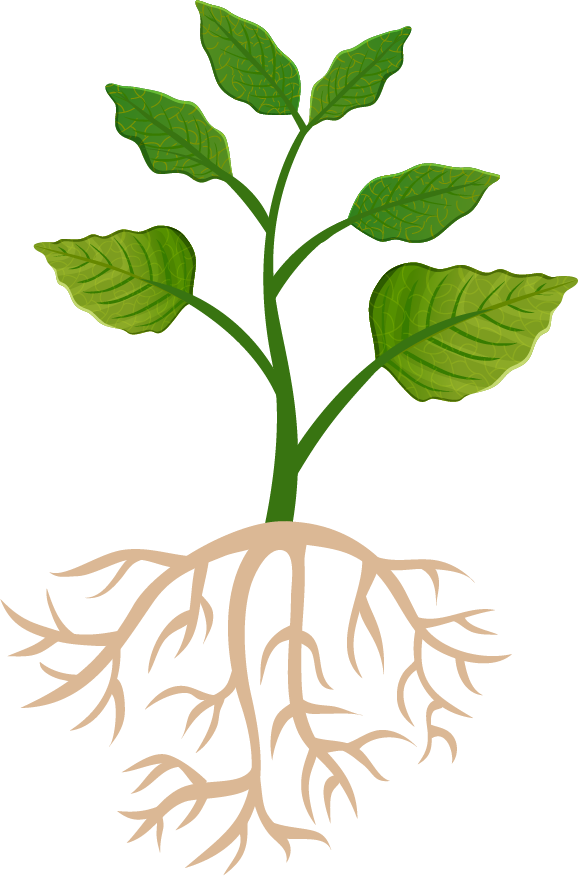 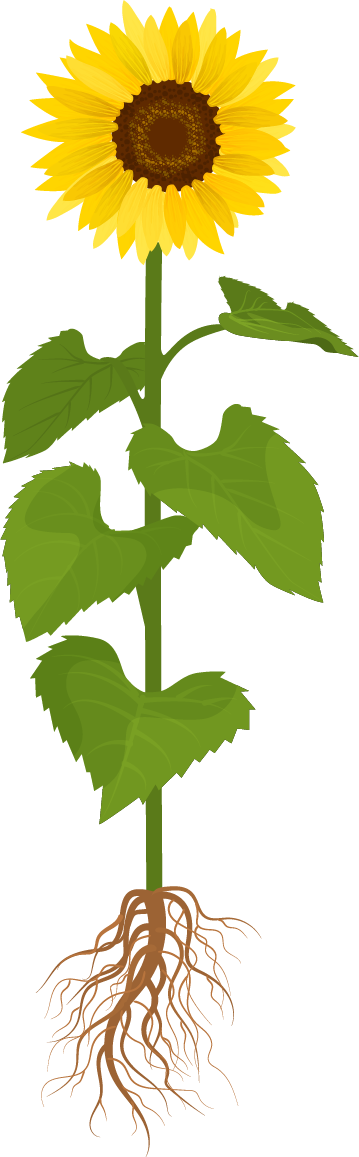 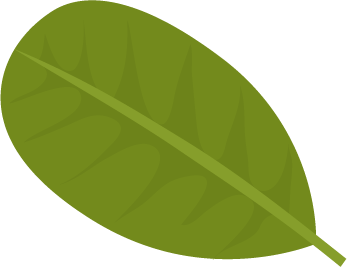 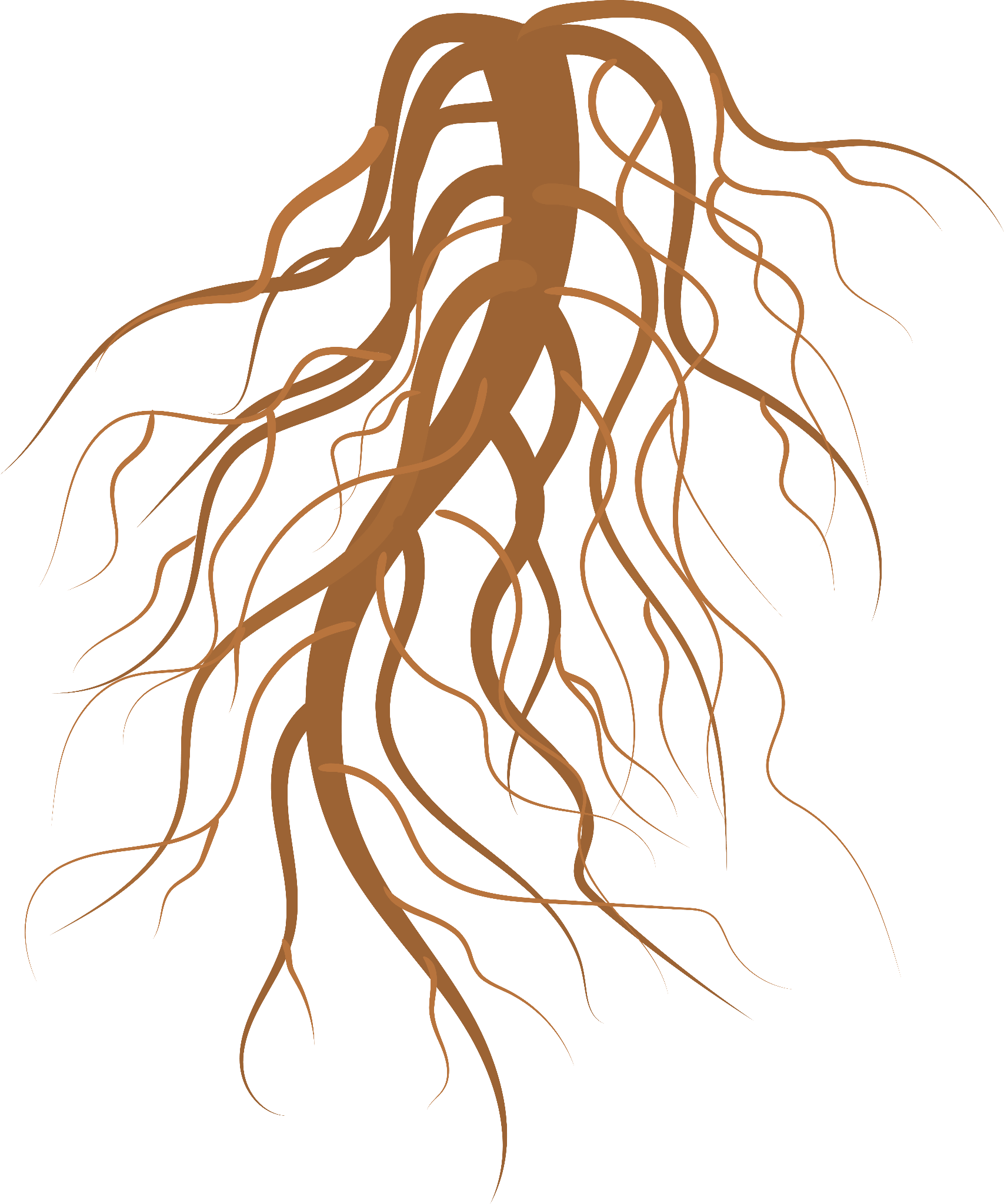 Instructions (P1 - Group Data Analysis):
You will analyze data on plant richness data, for the Sonoran Desert Habitat, by making a histogram (1 per group) of species richness (y-axis) for their group’s transect line (x-axis = quadrant points along transect, 10 total). 
You will obtain data by counting the total number of different plant species located in each quadrant (located every 5 meters) along their group’s  entire transect (50 meters)
Each group will end up with 10 data points (1 for each quadrant = x-axis) for the entire transect. 
Quadrant points along the transect are as follows:  1 = 2.5m, 2 = 7.5m, 3 = 12.5m, 4 = 17.5m, 5 = 22.5m, 6 = 27.5m, 7 = 32.5m, 8 = 37.5m, 9 = 42.5m, 10 = 47.5
*Each group will have a unique set of data points depending on where they placed their transect line.
Each group will make a histogram representing the total species richness (y-axis) per quadrant over the entire transect line.
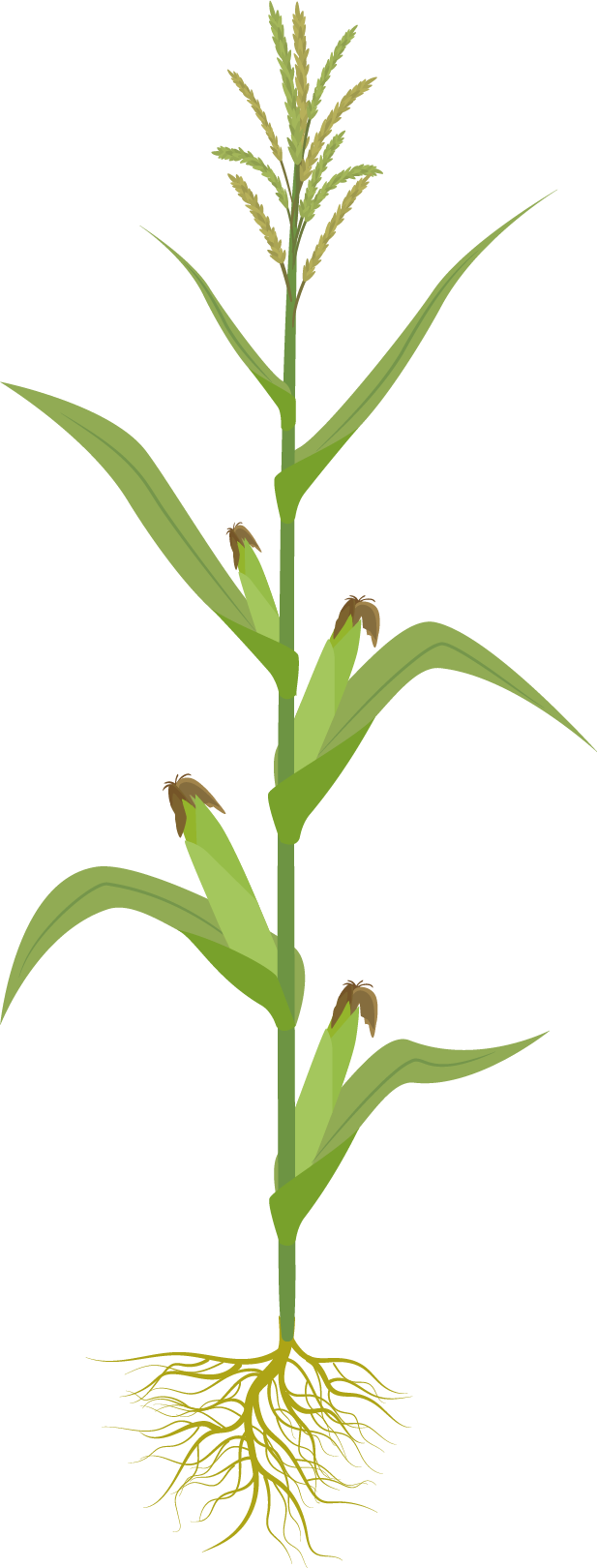 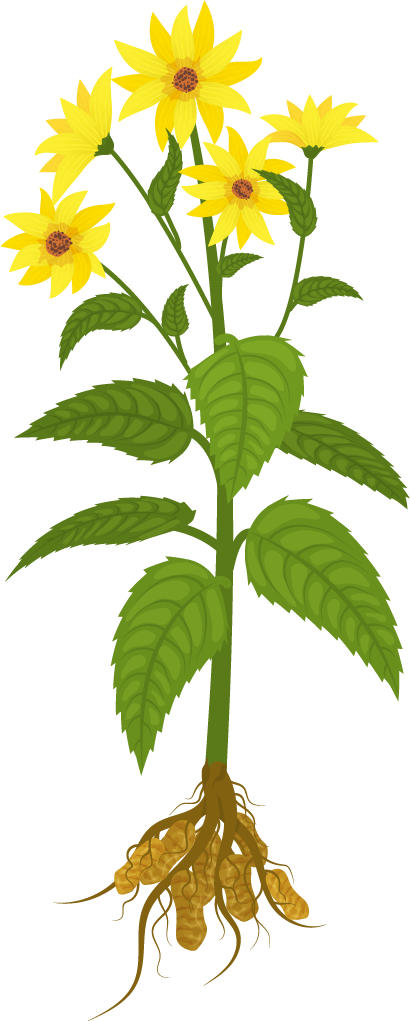 Instructions (P2 - Whole Class Data Analysis):
You will analyze data on plant richness, for the entire Sonoran Desert, by making a graph of the total number of different species (i.e. species richness) per transect line by utilizing the whole class's data. 
You will obtain data by counting the total number of different species for each individual transect line and graphing the total number of species (species richness, y-axis) for each individual transect (individual group transects, x-axis, number of points depends on # of groups in class)
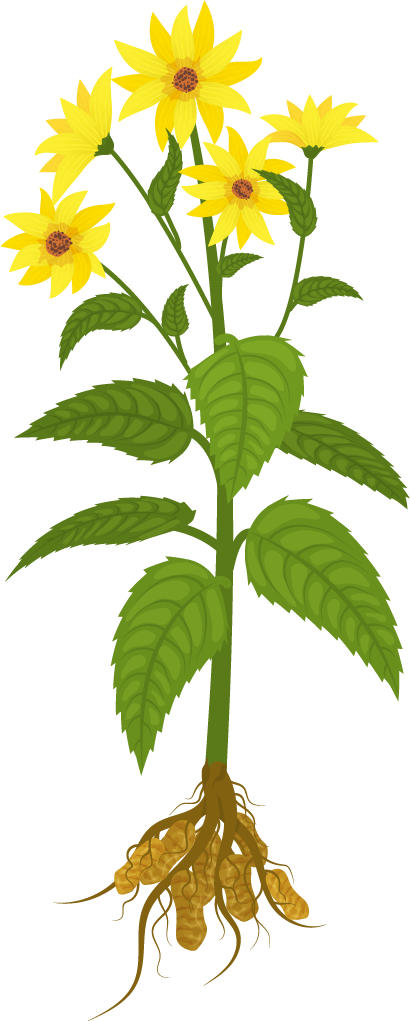 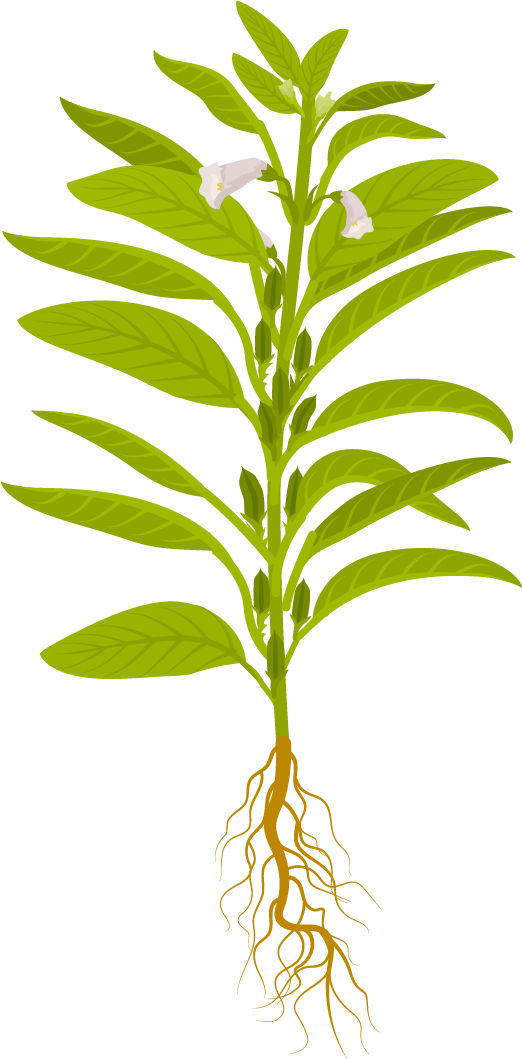 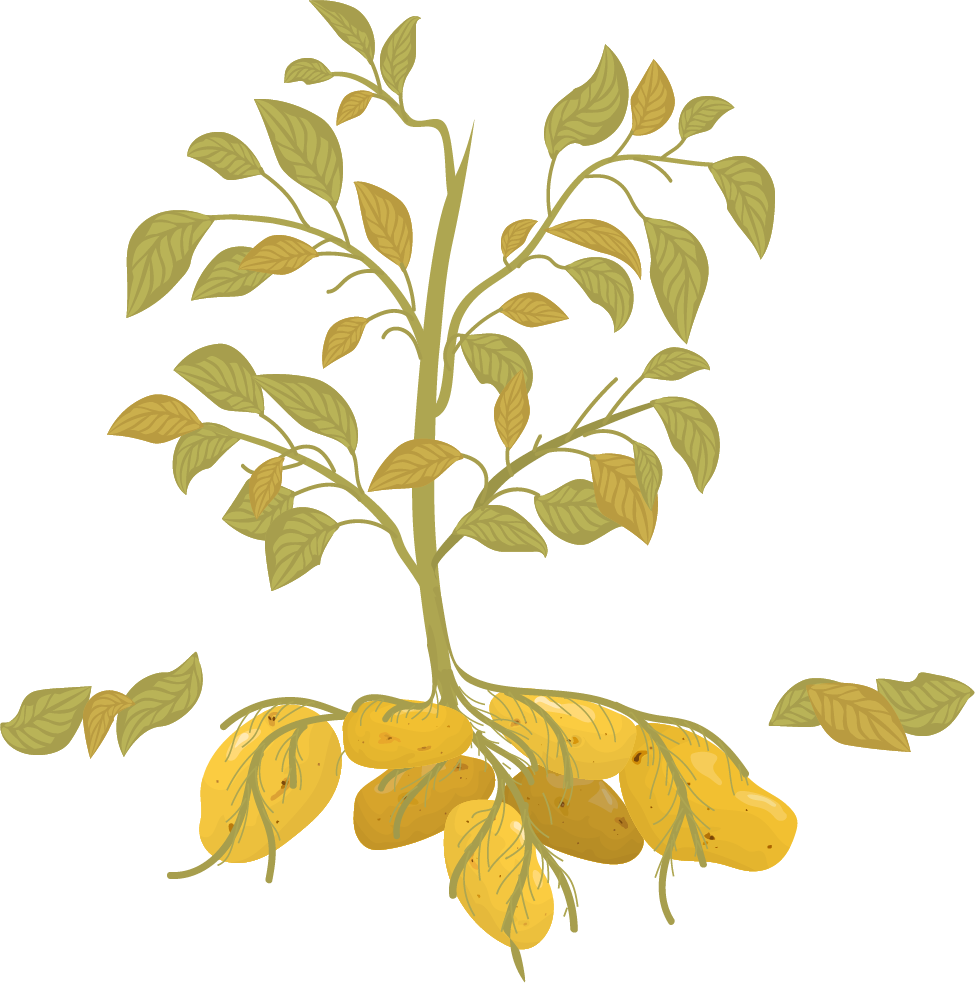 Riparian Habitat Data Analysis
05
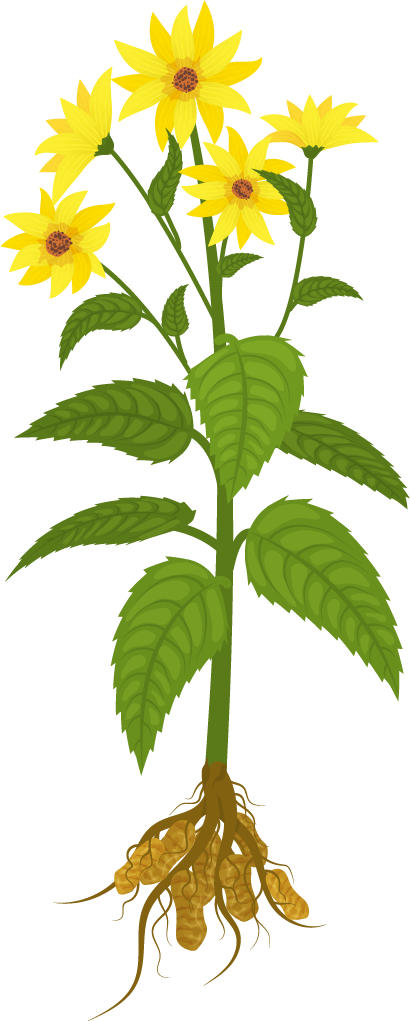 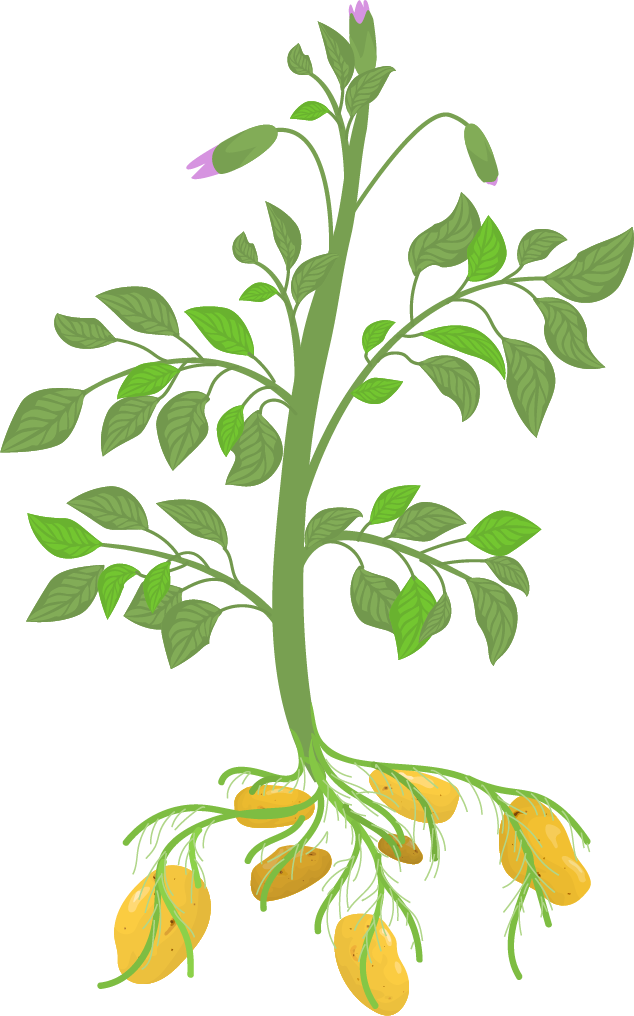 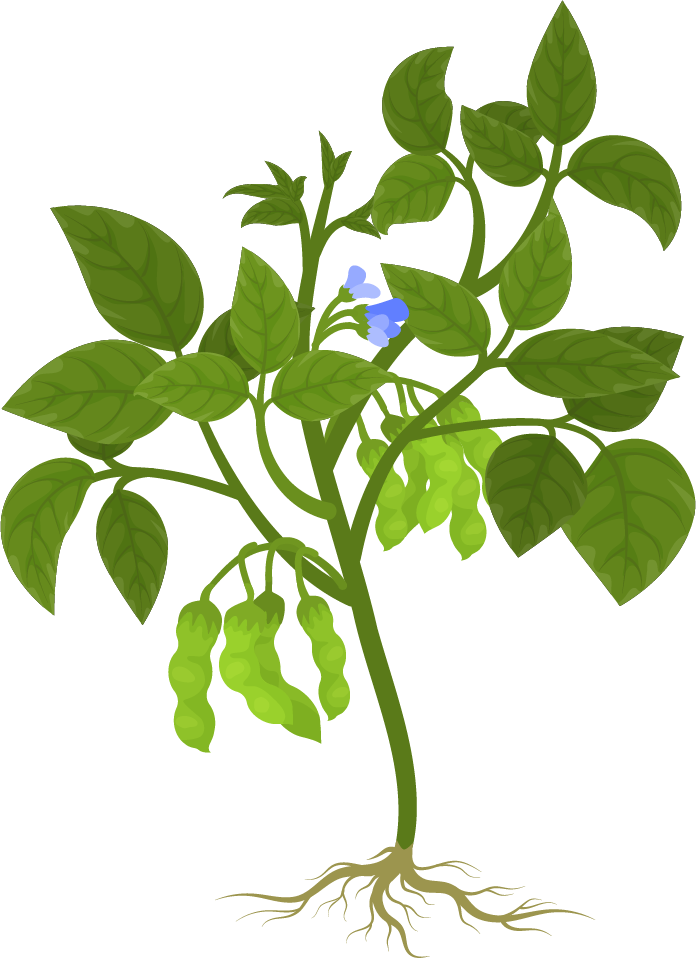 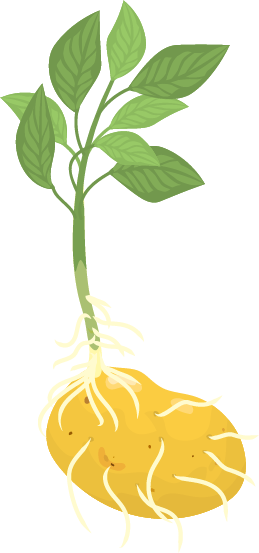 SWBAT  analyze data on plant biodiversity/plant richness by making a graph on total species richness/transect for the entire Riparian Habitat.
Objective:
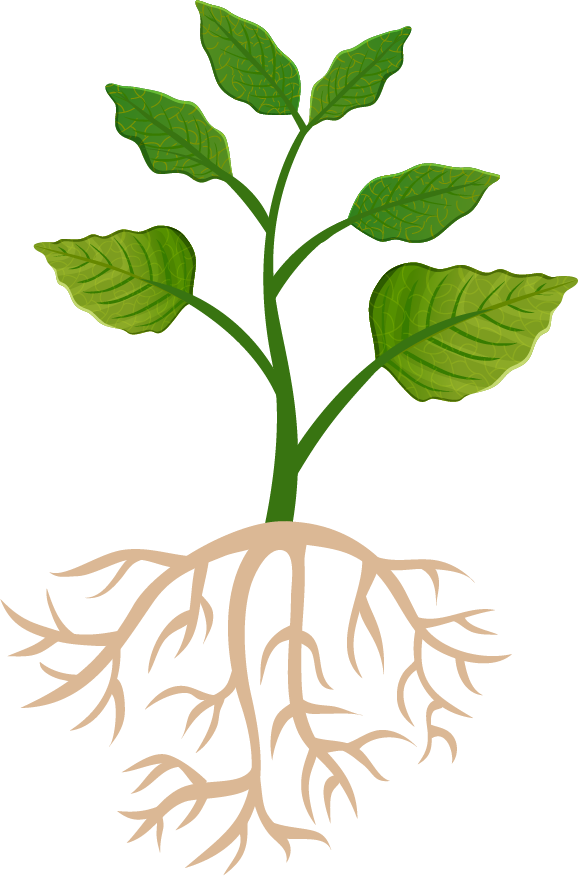 Instructions: P1
You will construct & analyze data on plant biodiversity/plant richness, for the Sonoran Desert vs. Riparian Habitat, by making a graph on total species richness (y-axis)/transect point (x-axis) for both ecosystems.
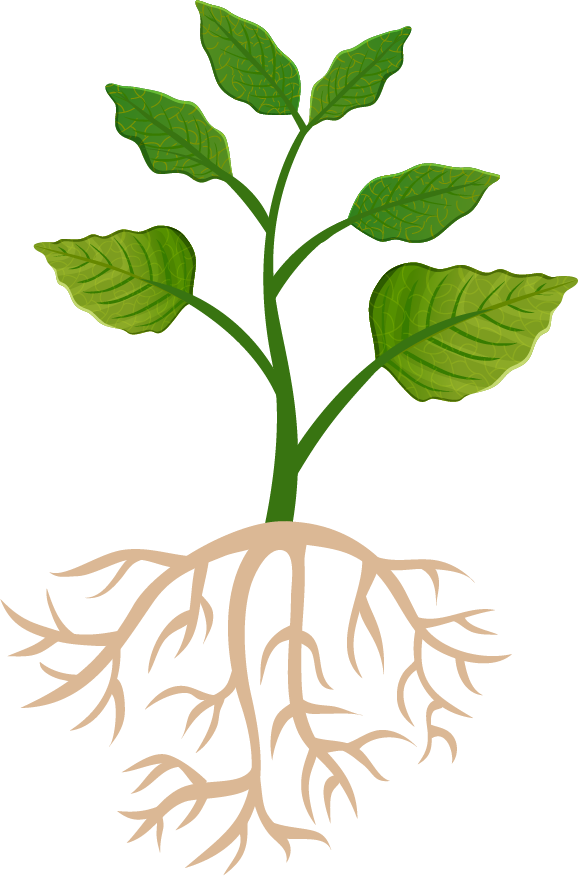 Carbon dioxide
Oxygen
Instructions: P2
You will use the whole class's data (for the Sonoran Desert Habitat) and compare it to their group’s Riparian Habitat data. 
Riparian data will vary per group as each group will be given a choice on which location they are using for their data analysis (5 locations total). 
You will obtain data by counting the total number of species for each individual transect line and graphing the total number of different species or species richness (y-axis) for each individual transect point (x-axis).
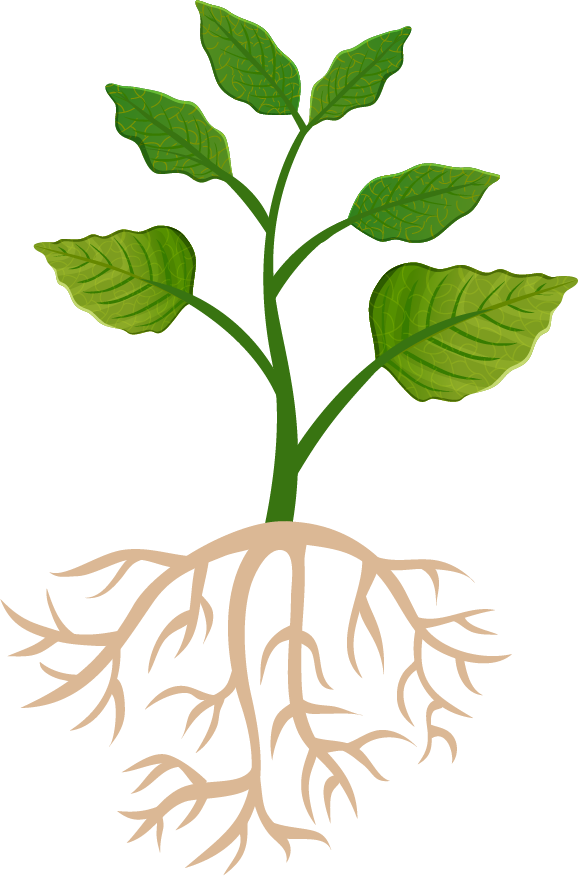 Carbon dioxide
Oxygen
06
Conclusion Questions
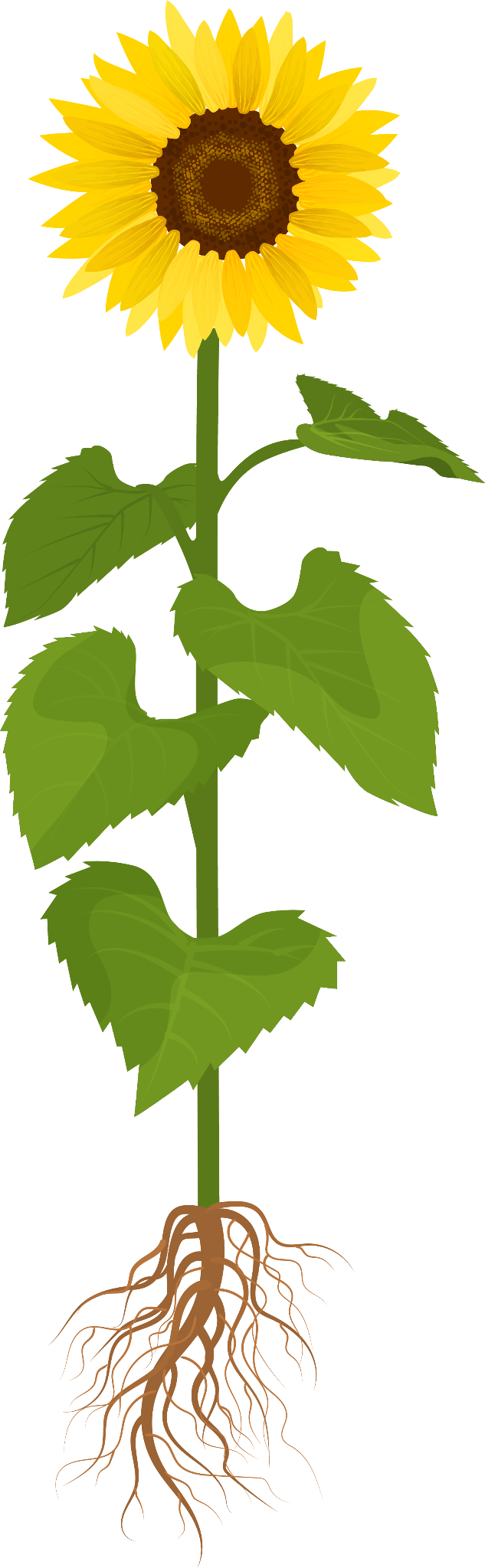 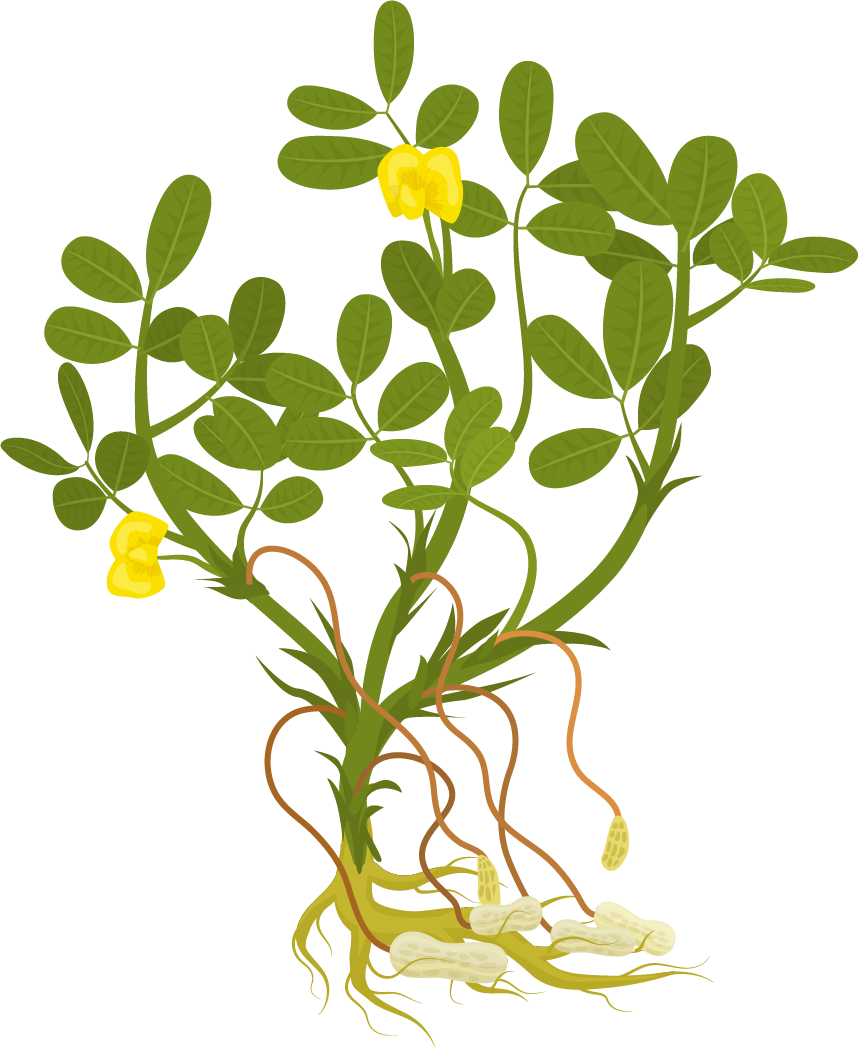 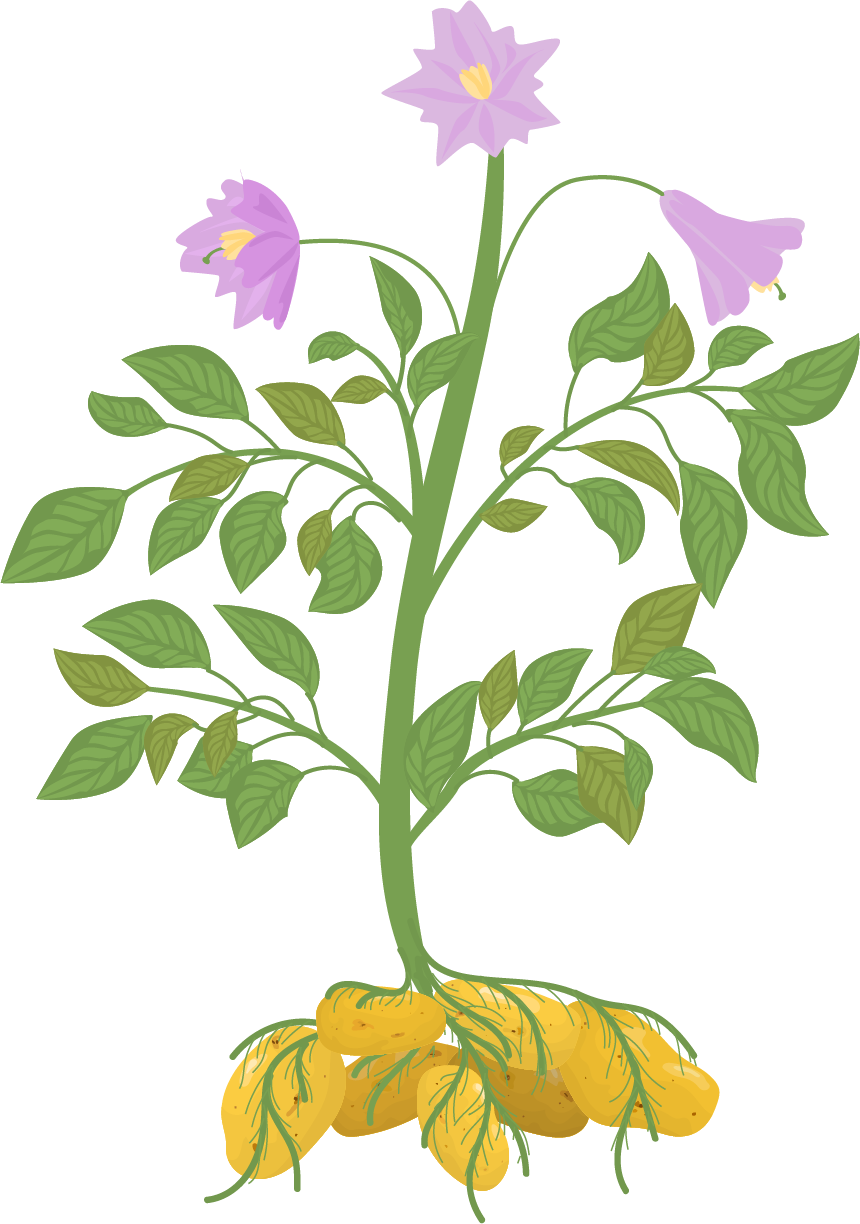 SWBAT compare and contrast species richness between the two distinct habitats and describe how species richness varies between two distinct habitats.
Objective:
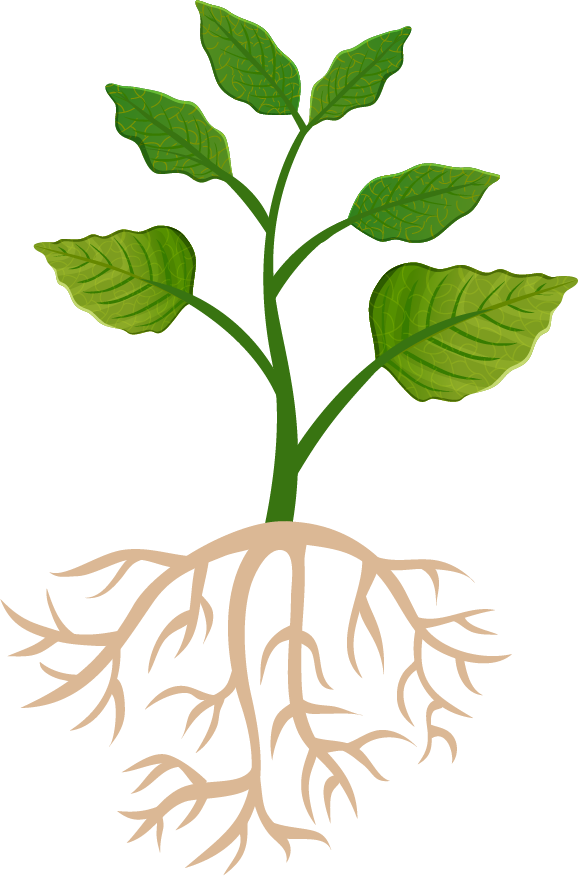 Conclusion Questions:
What overall trends/patterns were observed in species richness along the transect lines for a Desert and a Riparian Habitat?
What are the differences & similarities in plant species richness/biodiversity in a Southern Arizona Riparian vs Desert habitat? 
Which habitat had the highest amount of plant biodiversity? Species richness? Explain your results.
What factors (abiotic/biotic) might lead to the observed changes in richness you observed between the Sonoran Desert and the Riparian Habitat?
How do the diverse ecosystems support increased biodiversity?
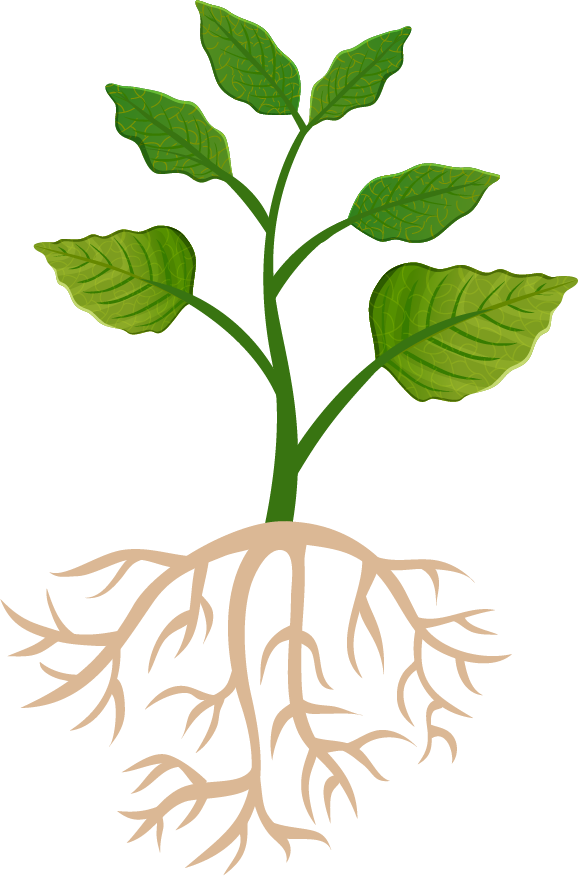 Carbon dioxide
Oxygen